Super-conducting magnets 
for ring accelerators
1
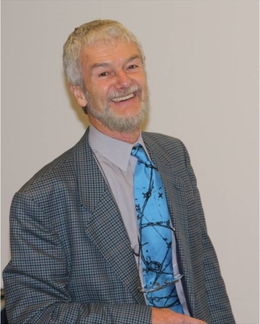 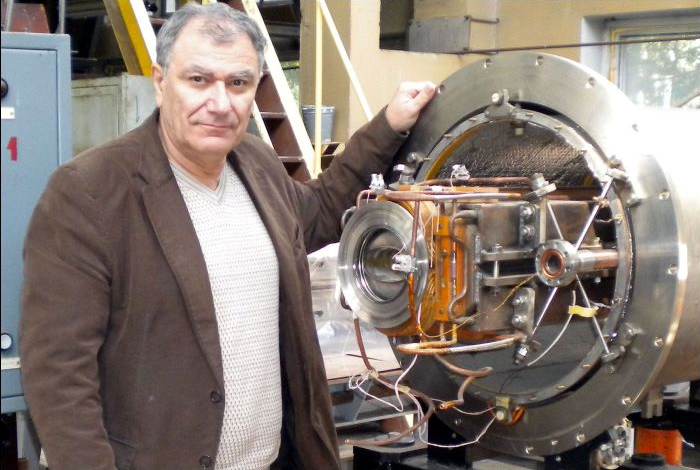 Dr. Hamlet Khodzhibagiyan
Dr. Martin N. Wilson
2
B
E
Bending 
magnet
R=C/2π
injection
extraction
Modern accelerators:

the synchrotron
the cyclotron
r
…for high energy physics…and for something else…
beam energy record-holder (LHC)
beam power record-holder (PSI cyclotron)
ring cyclic accelerators: synchrotrons
RF generator
RF cavity
Constant orbit during acceleration 
 B increase with time
 ω and ωRF increase with energy
bendingradius
3
Synchrotrons
„Living legendes“: PS and AGS
PS @ CERN28 GeV p, 1959
AGS @ Brookhaven33 GeV p,  1960
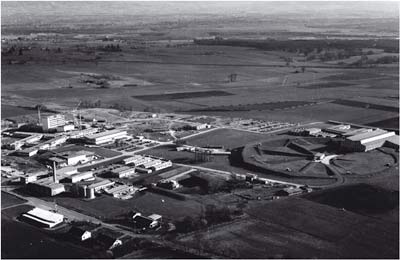 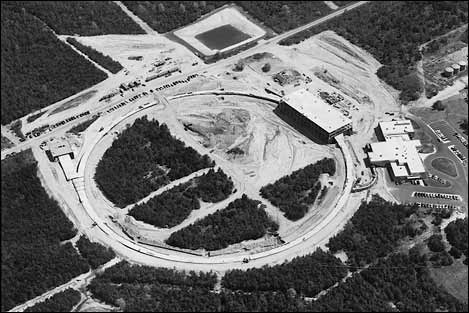 CERN 1959, PS
Alternating Gradient Synchrotronunder construction, c. 1957
Both are still operational today
4
Colliders
Tevatron, Batavia, Illinois, USA
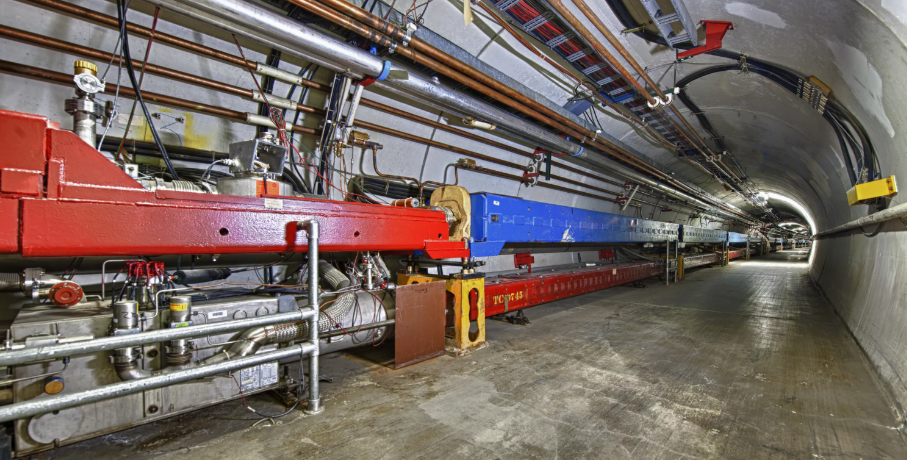 1983-2011
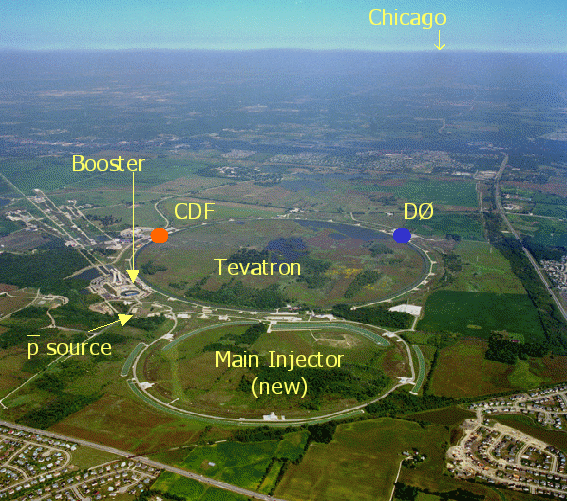 pp-bar
Energy:   1 TeV
Circumference 6.3 km
Average beam current: 0.02-0.06 A 
Magnetic dipole field  max 4.4 T
5
Colliders
HERA, Hamburg, Germany
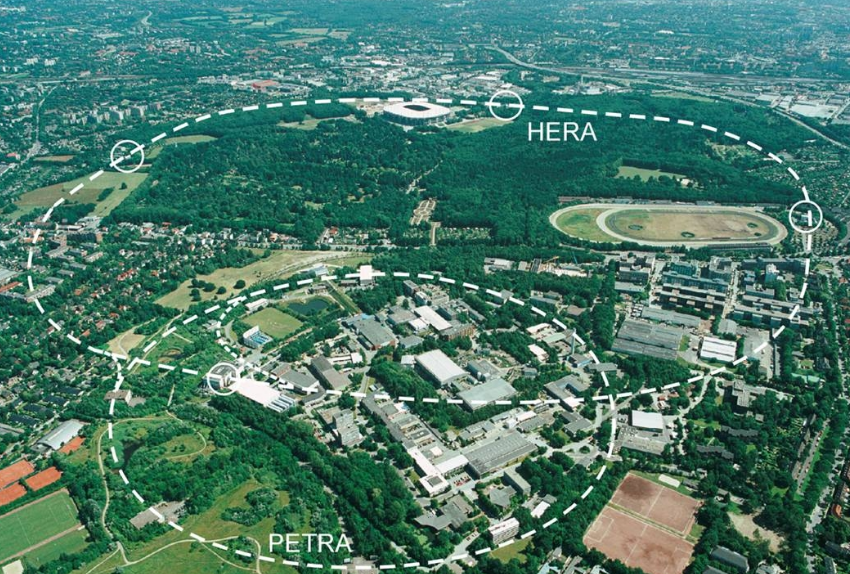 Lepton-proton
 collider
1992-2007
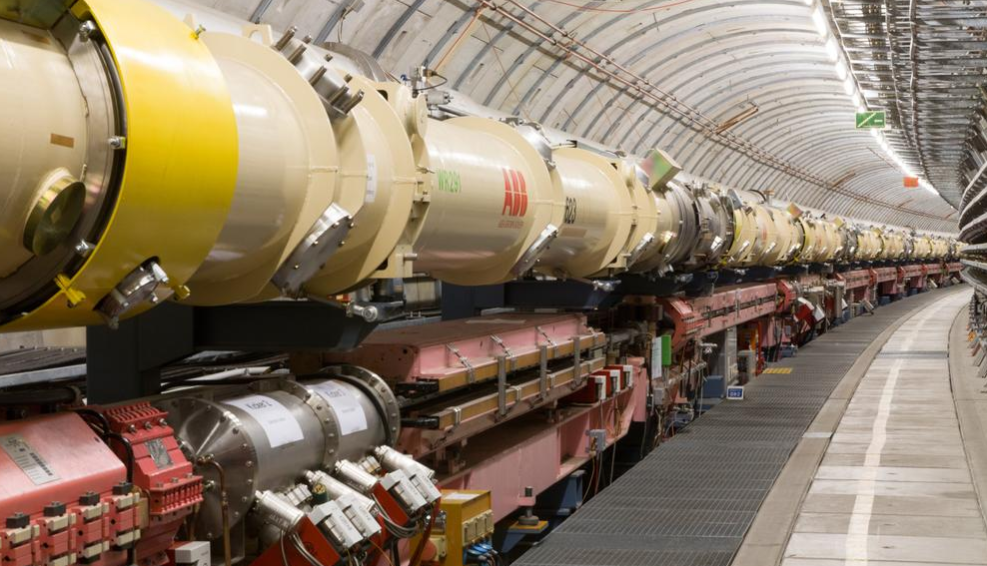 e p
Energy:   0.03 TeV (e), 0.92 TeV (p)
Circumference 6.3 km
Average beam current: 0.04-0.09 A 
Magnetic dipole field  max 5 T
6
Colliders
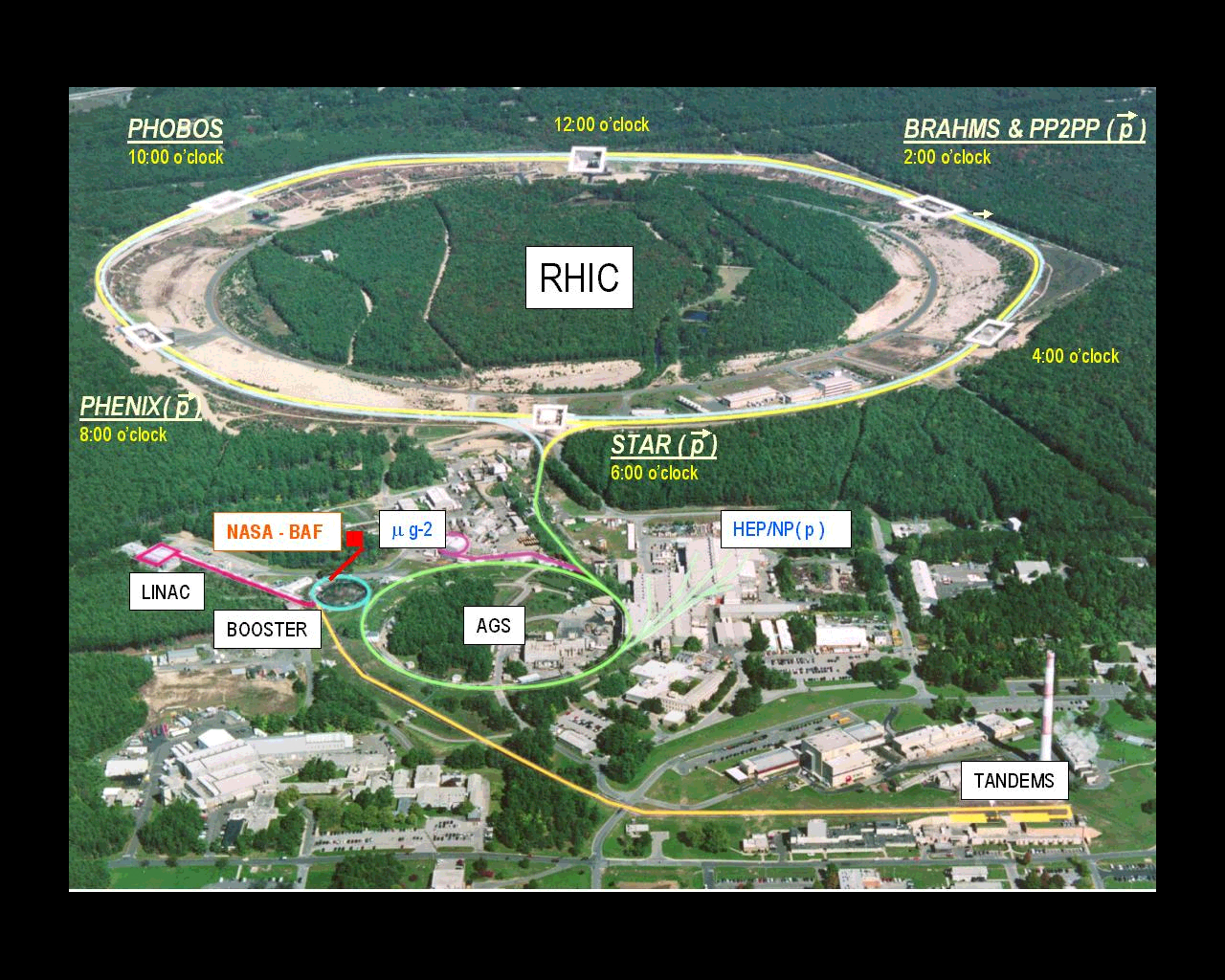 Brookhaven Nat’l Labs, Long Island, USA
2001--
RHIC:
Relativistic
Heavy Ion 
Collider
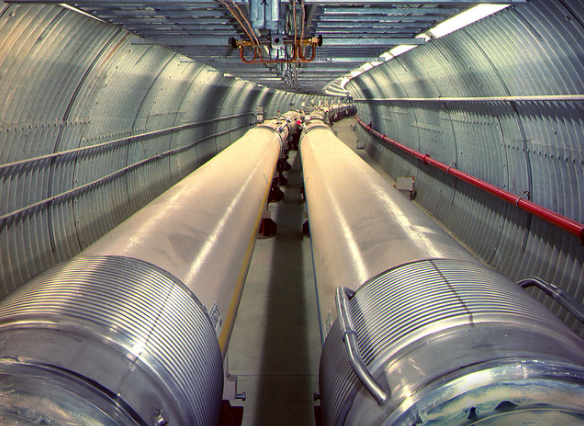 pp, Au Au, Cu Cu, d Au
Energy:   0.1TeV/n 
Circumference 3.8 km
Average beam current: 0.05-0.1 A 
Magnetic dipole field  max 3.5 T
Colliders
pp, Pb Pb
Energy:   7 / 2.76 TeV/n 
Circumference 26.7 km
Average beam current: 0.6 / 0.06 A 
Magnetic dipole field  max 8.3 T
CERN Large Hadron Collider (LHC)
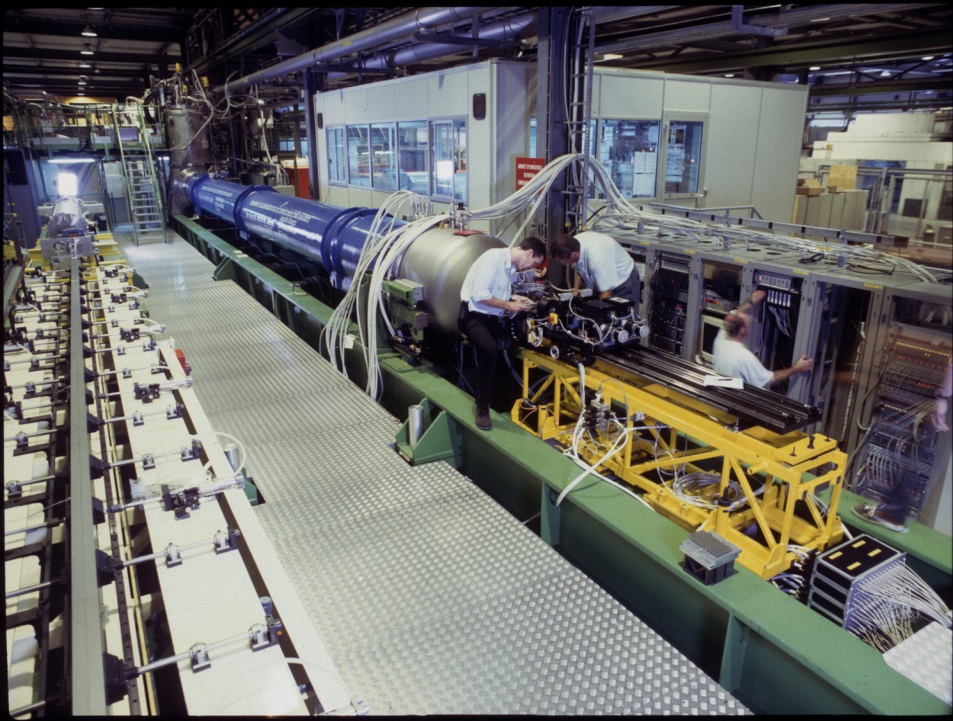 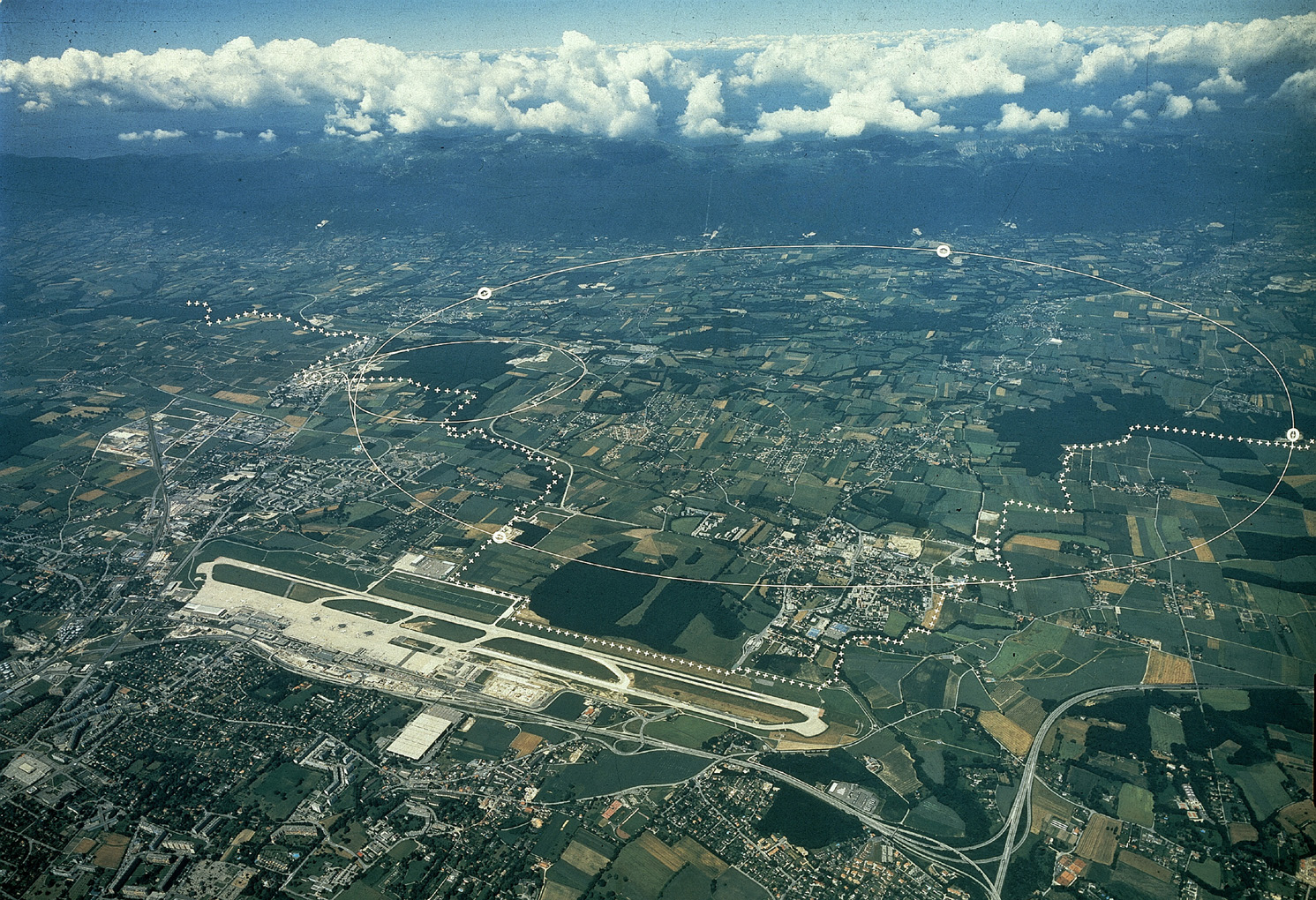 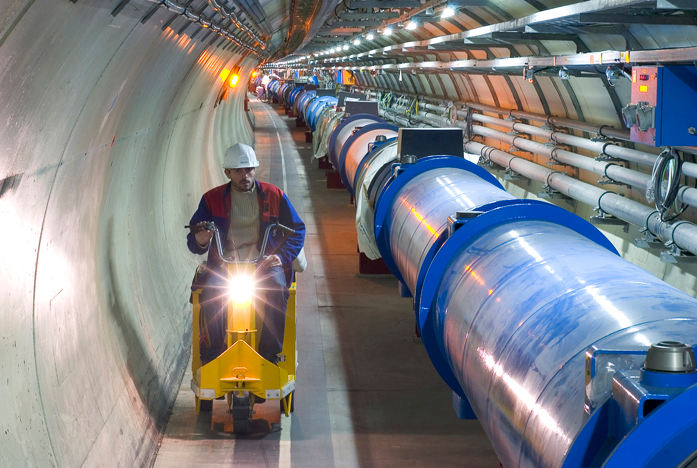 2007--
the base of accelerators’ business
equation of particle motion in the electro-magnetic field of accelerator/collider
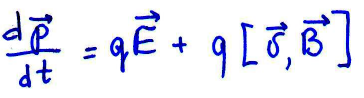 Stability of the particles’ motion
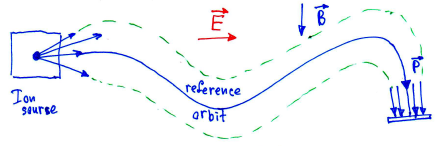 (bring all the injected particles to the target)
9
Collider
Ring accelerator
B
E
Bending 
magnet
R=C/2π
injection
extraction
r
(bring all the injected particles to the target)
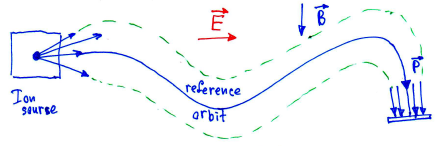 Stability of the particles’ motion
Take 
particles from ion source (injector)
Accelerate, store,
collide
Extract 
to target
bendingradius
Focus around ideal orbit
Accelerate, group
Bend in a circle
Main 
accelerator systems
Quadrupole
magnets
Dipole
magnets
RF-stations
Magnetic field strength
??
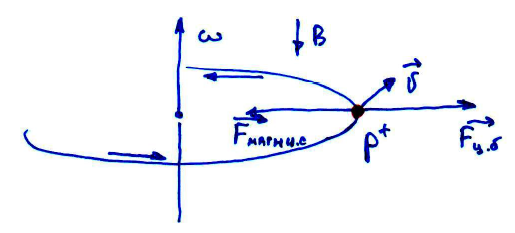 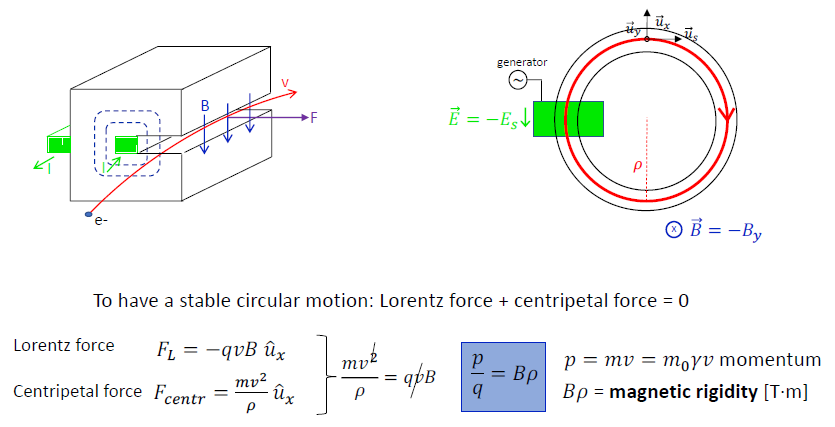 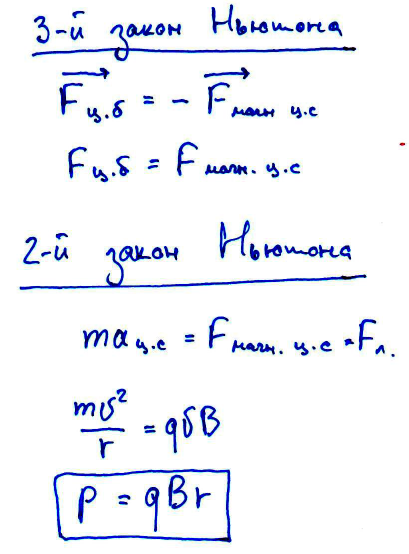 3rd -Newton law
2nd-Newton law
Bρ-magnetic rigidity – ability to keep the particle with P on the circular orbit…
11
Why use superconducting magnets
??
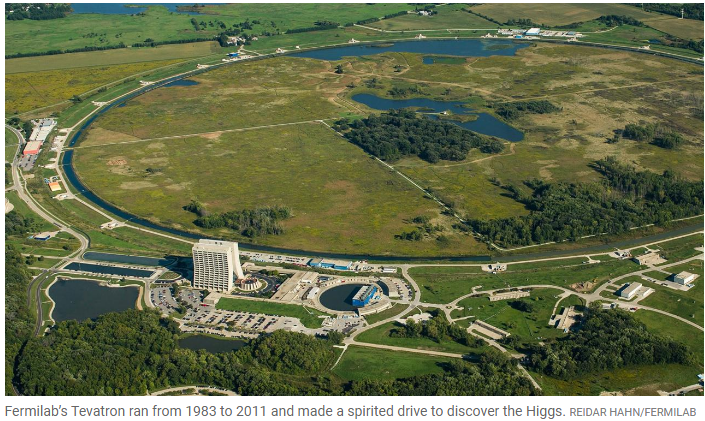 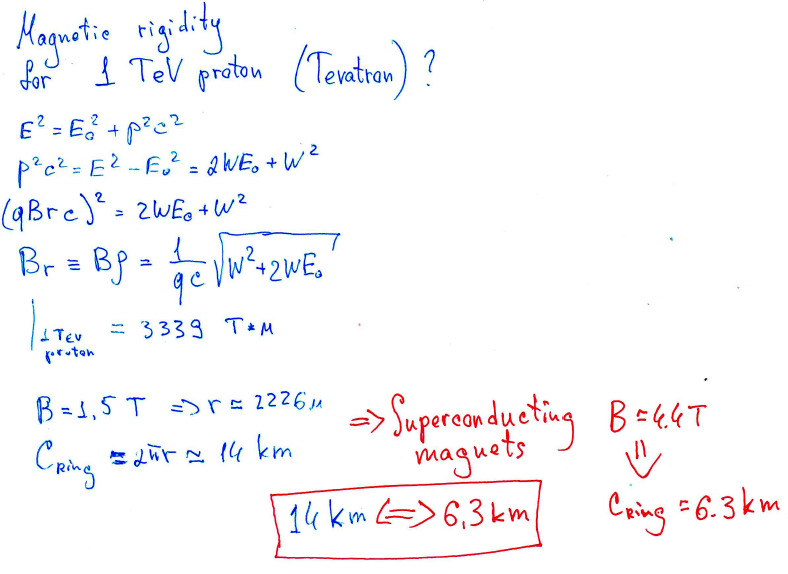 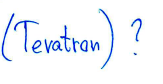 12
Superconductivity is the set of physical properties observed in certain materials, wherein electrical resistance vanishes and from which magnetic flux fields are expelled.
Superconductivity
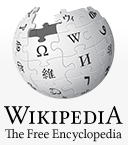 high current density => 
higher magnetic fields  (than in “warm” magnets)

need no power for the magnets, only for its cooling)
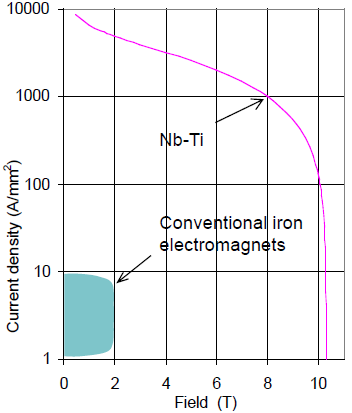 smaller, lighter, cheaper magnets
smaller, lighter, cheaper accelerators
smaller running costs
13
Superconductivity – brief history
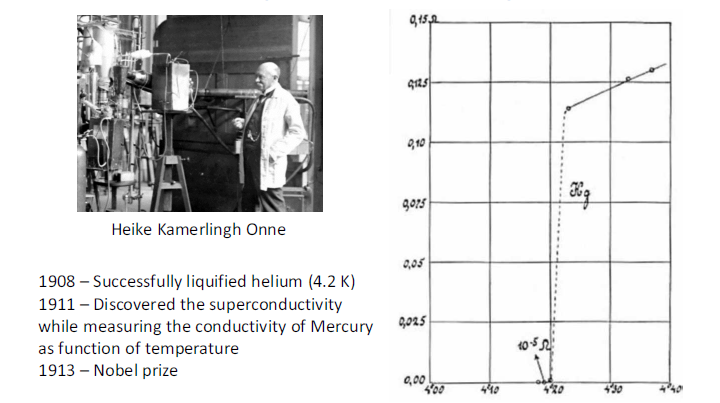 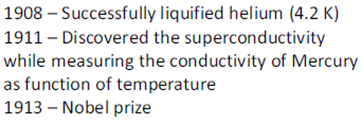 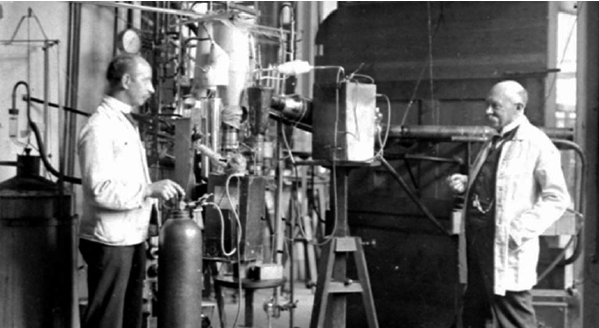 H. Kamerlingh-Onnes (right) and his assistant Gerrit Flim (left) in their lab. 1911.
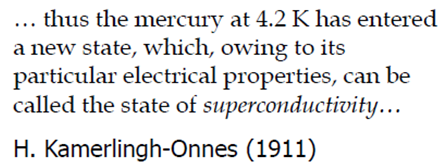 4.2 K ≈ - 269°C
14
Superconductivity – brief history
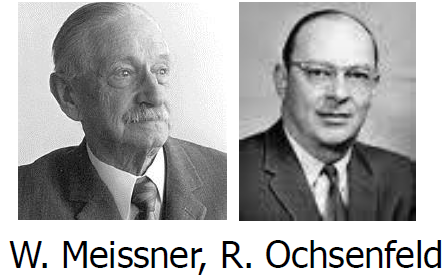 1933 – Deutsch physicists Walther Meissner and Robert Ochsenfeld discover that not strong magnetic field does not penetrate into the body of the superconductors – diamagnetic property of superconductors
(T<Tc – the currents flux occur in thin surface layer of the superconductor. Its magnetic field compensate external magnetic field)  

1935 – first theoretical works on SC by Heinz and Frits London 
(suggest to consider superconductivity as macroscopic quantum effect )

1950 Ginsburg and Landau proposed a macroscopic theory for SC
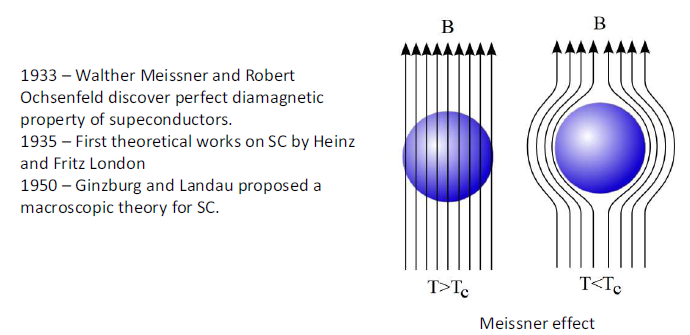 Meissner effect
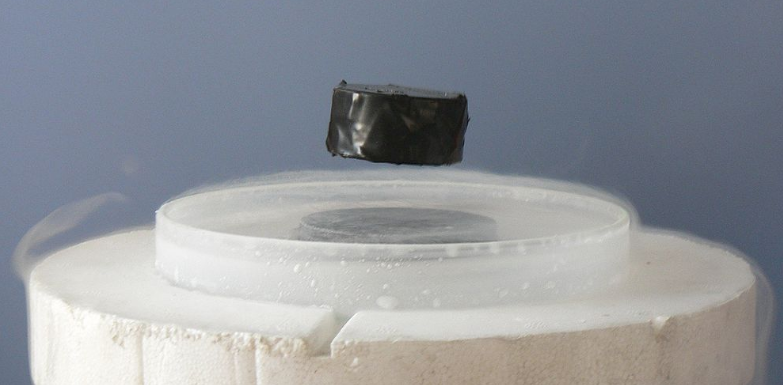 15
Magnetic levitation
Superconductivity – brief history
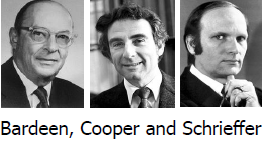 1957 – BCS - theory
Pairs can drift through the crystal lattice without energy loss on interactions with atoms
John Robert Schrieffer
John Bardeen
Leon N Cooper
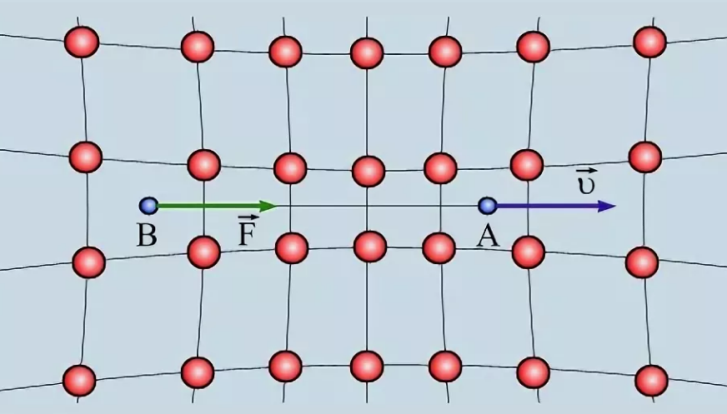 - works only at LOW temperature !
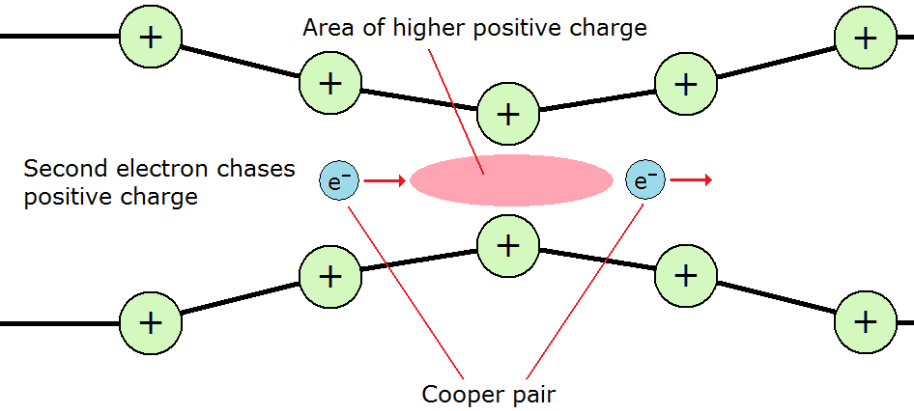 16
Superconductivity – Two types of conductors
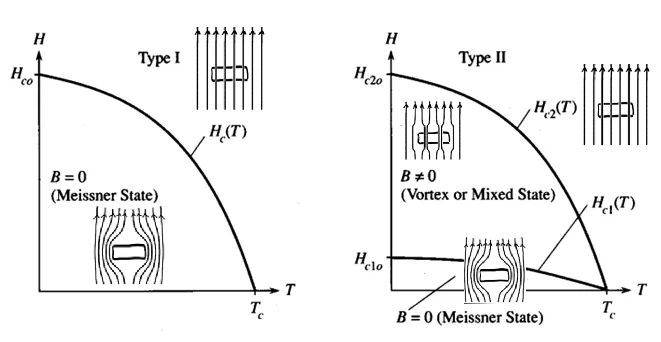 more than 20 pure metals
(mercury, lead, titanium)
usually they have not good
conductivity @ room temperature 
Bc ~ 10^-3 – 10^-2 T
not useful for sc-magnets
several hundreds materials:
(alloys, intermetallic, ceramic)
Bc ~ 10 – 10^2 T

NbTi      Tc=9.8 K      Bc=10 T
Nb3Sn    Tc=18 K       Bc=25
OK for sc-magnets
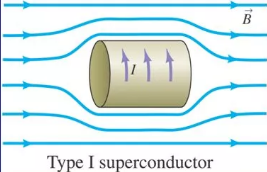 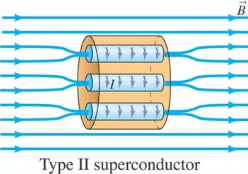 Type-1 superconductor completely expels magnetic field from its interior by acting as a perfect diamagnetic
Type-2 superconductor: the magnetic field is confined to filamentary structure
17
Superconductivity - Critical field
Type-1
Type-2
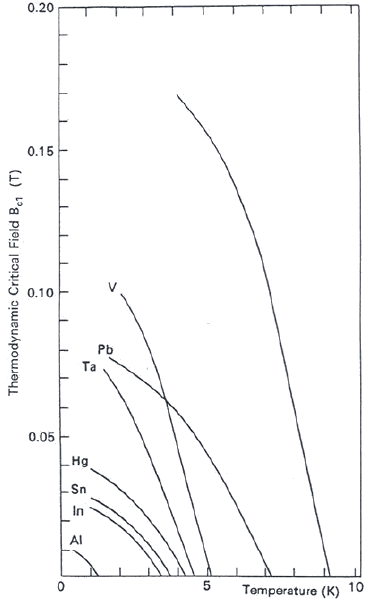 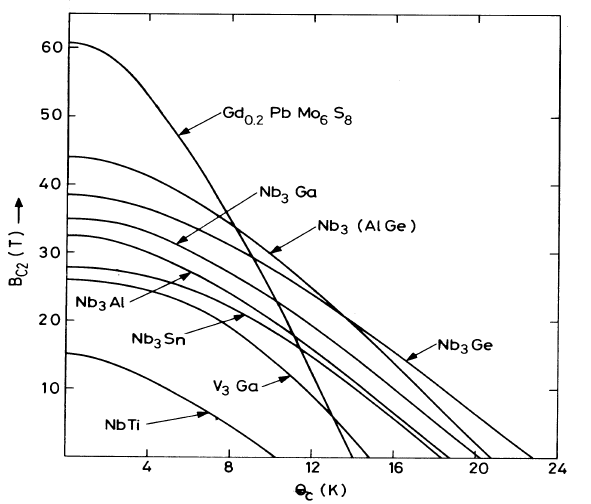 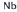 18
Superconductivity – critical surface
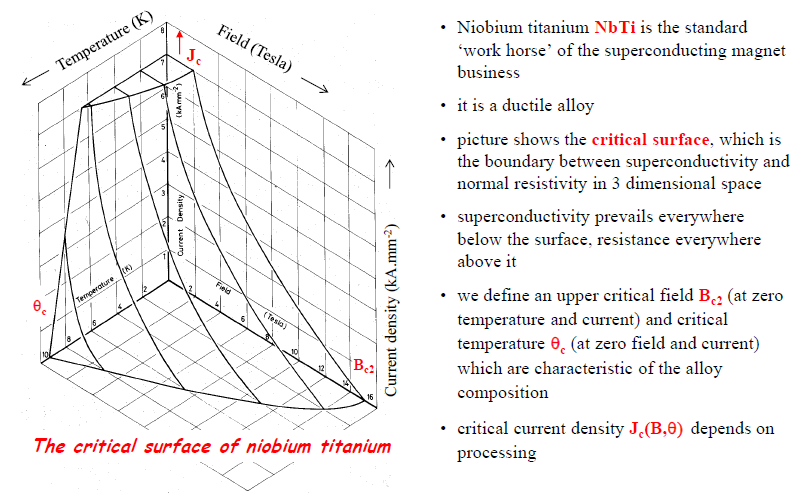 19
Martin Wilson lecture
Superconductivity – critical line for 4.2 K
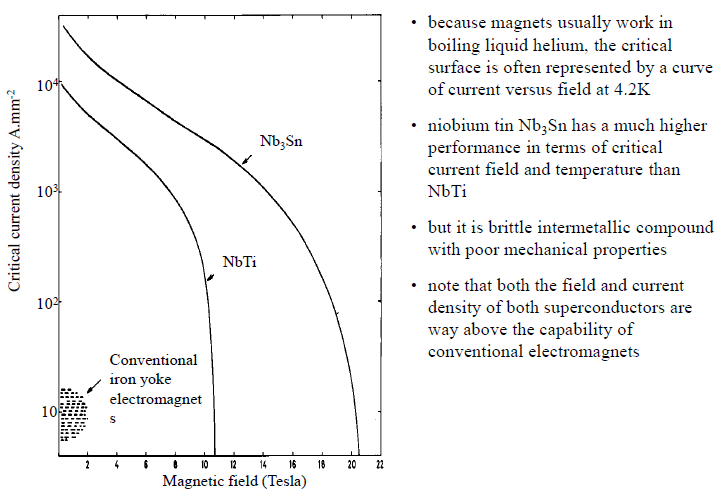 20
Superconductivity – high temperature superconductors
High-temperature superconductors (abbreviated high-Tc or HTS) are materials that behave as superconductors at unusually high temperatures.

The first high-Tc superconductor was discovered in 1986 by IBM researchers Georg Bednorz and K. Alex Müller, who were awarded the 1987 Nobel Prize in Physics .
Whereas "ordinary" or metallic superconductors usually have transition temperatures (temperatures below which they are superconductive) below 30 K (−243.2 °C) and must be cooled using liquid helium in order to achieve superconductivity, HTS have been observed with transition temperatures as high as 138 K (−135 °C), and can be cooled to superconductivity using liquid nitrogen.
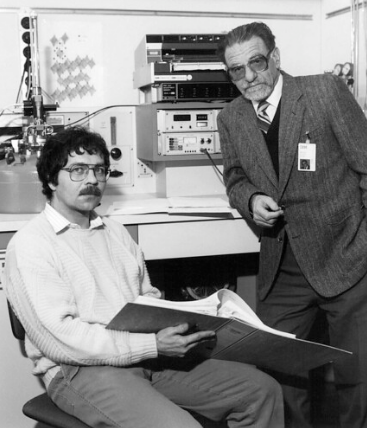 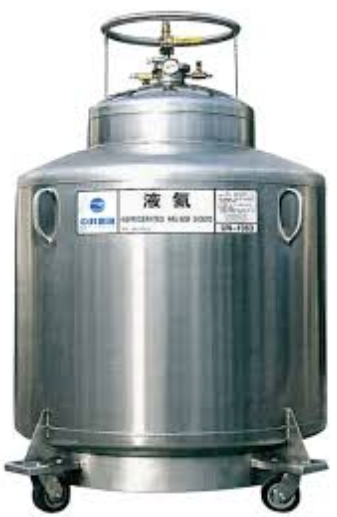 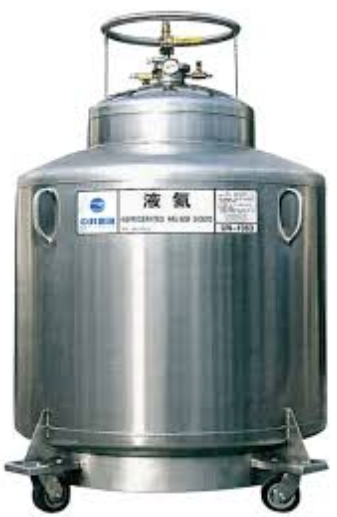 LHe
LNi
21
Superconductivity – high temperature superconductors
certain compounds of copper and oxygen (so-called "cuprates") were known to have HTS properties, and the term high-temperature superconductor was used interchangeably with cuprate superconductor for compounds such as bismuth strontium calcium copper oxide (BSCCO) and yttrium barium copper oxide (YBCO).
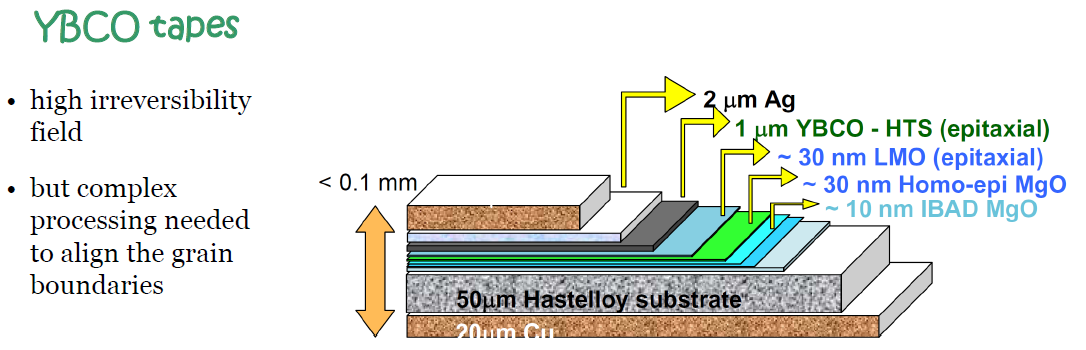 Yttrium barium copper oxide (YBCO) is a family of crystalline chemical compounds.

Many YBCO compounds have the general formula YBa2Cu3O7−x (also known as Y123), although materials with other Y:Ba:Cu ratios exist, such as YBa2Cu4Oy (Y124) or Y2Ba4Cu7Oy (Y247).
22
Superconductivity – Two types of conductors
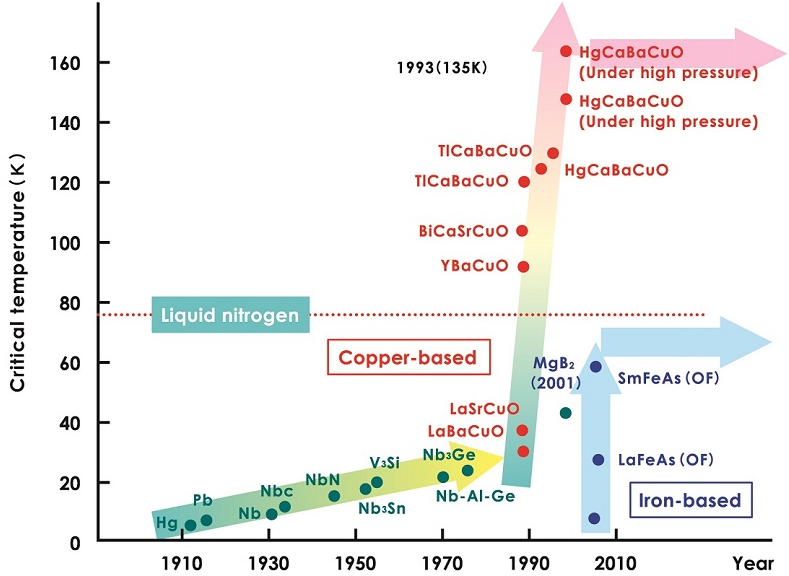 chart is not completed…
23
Magnetic field: ways to create and form them – (1) - iron
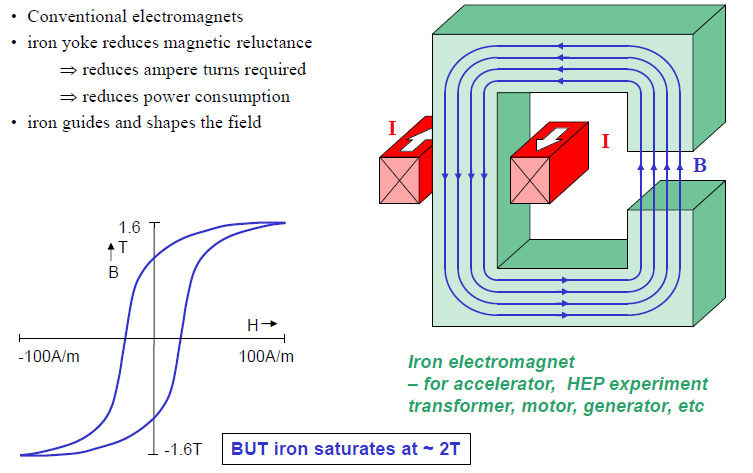 24
Martin Wilson lecture
Magnetic field: ways to create and form them – (2) - solenoids
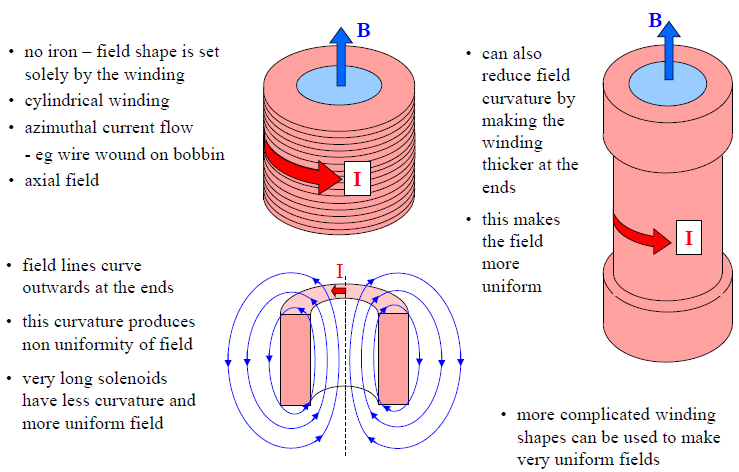 25
Martin Wilson lecture
Magnetic field: 

                                              dipoles




quadrupoles
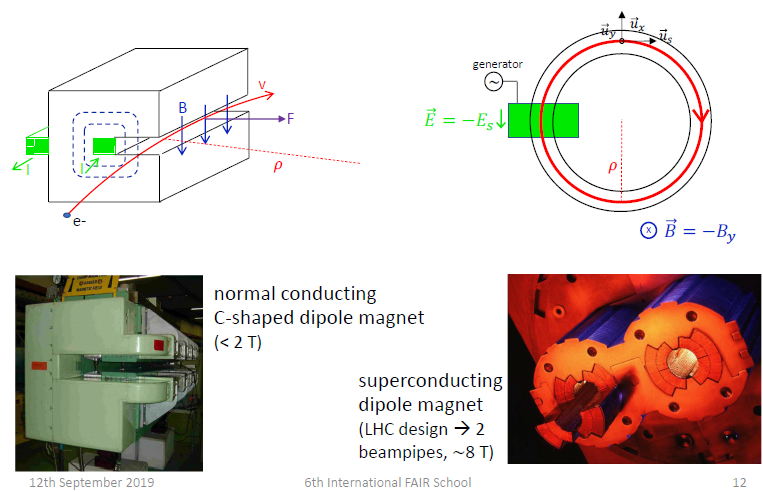 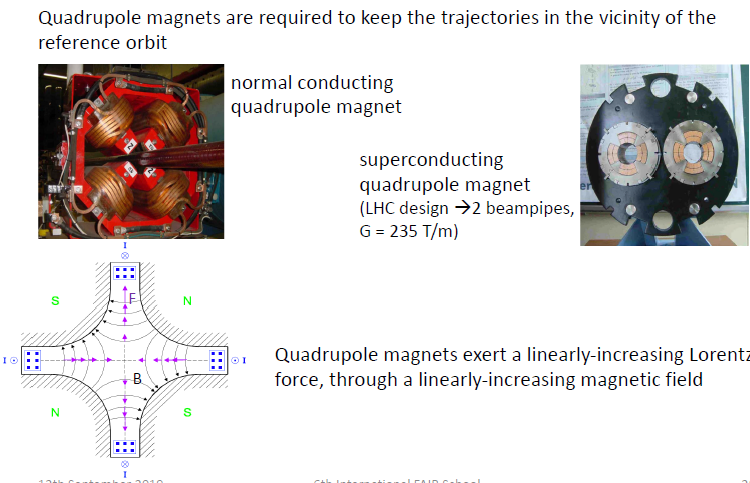 26
Magnetic field: ways to create and form them – (3) – transverse uniform
                                                                                                fields
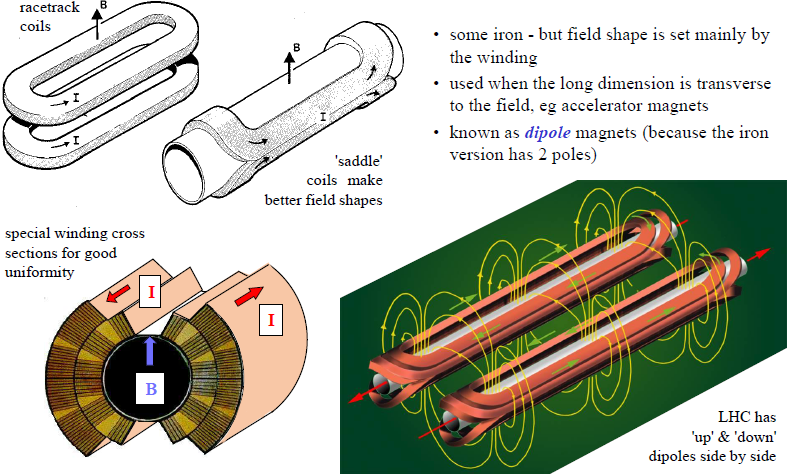 27
Martin Wilson lecture
Magnetic field: ways to create and form them – dipole field from overlapping cylinders with current => Cosine theta magnets
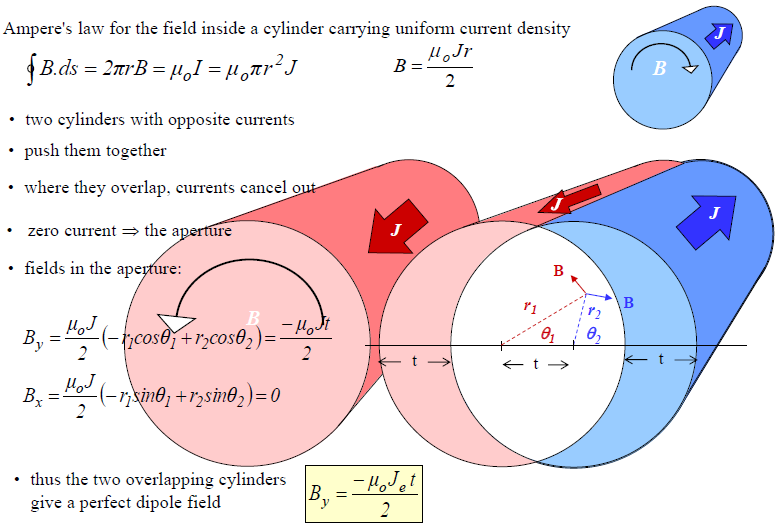 28
Martin Wilson lecture
Magnetic field: ways to create and form them – dipole field from overlapping cylinders with current => Cosine theta magnets
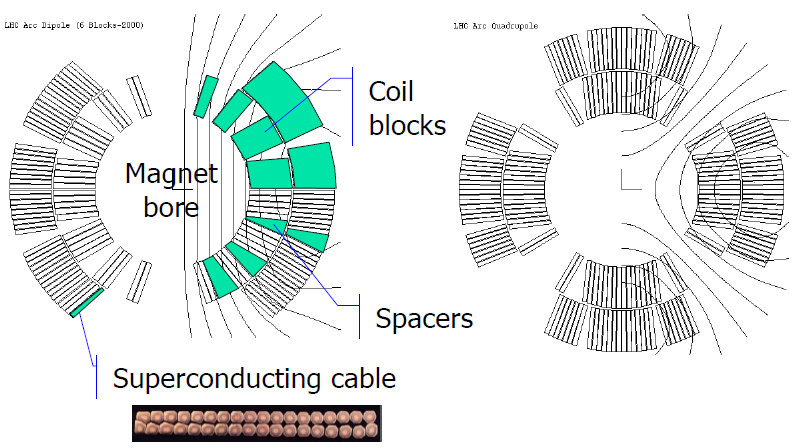 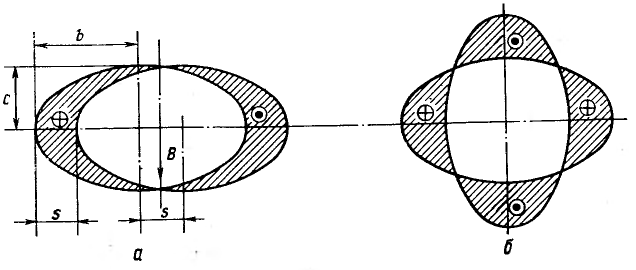 ideal shape of current area = cross-section of ellipses
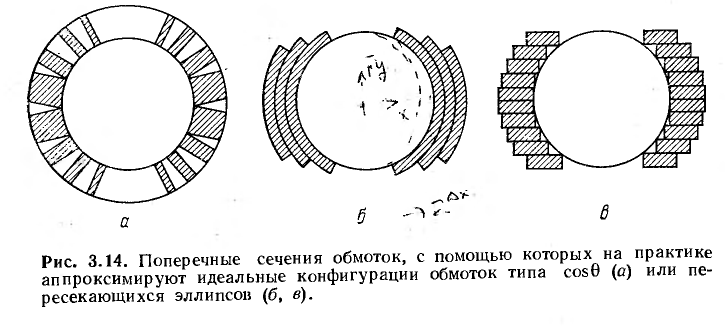 real cross-section of «cos θ» coils
29
Magnetic field: ways to create and form them –cosine theta magnets
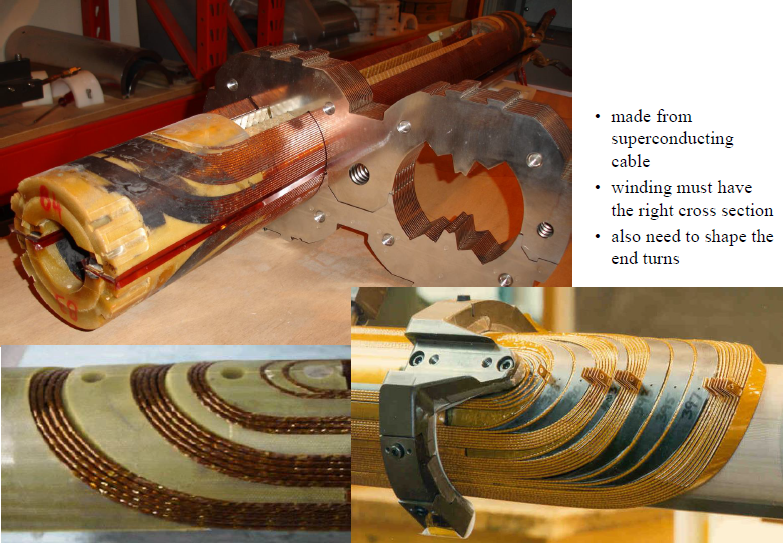 30
Martin Wilson lecture
Magnetic field: ways to create and form them – (4) – transverse gradient
                                                                                                fields
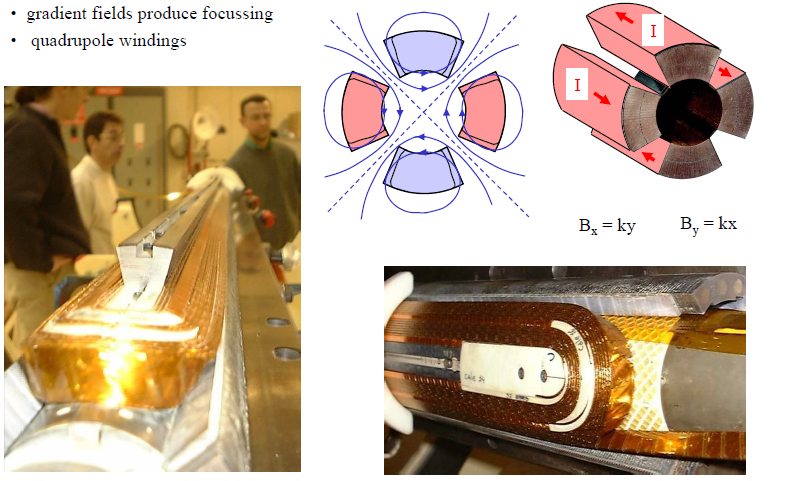 31
Martin Wilson lecture
Magnetic field: ways to create and form them – (5) – super ferric magnets: sc-coil + iron for the field forming
uniform (dipole) field
gradient (quadrupole) field
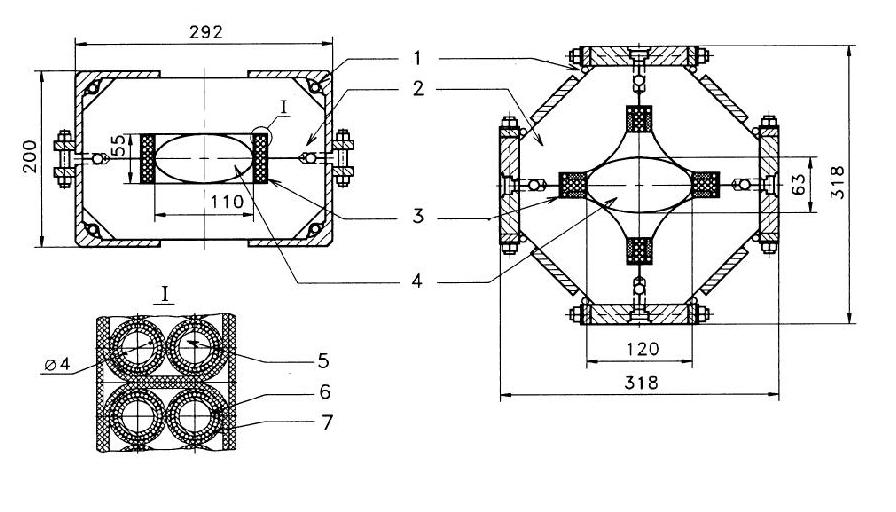 Nuclotron - magnets
32
Magnetic field: ways to create and form them – engineering current density
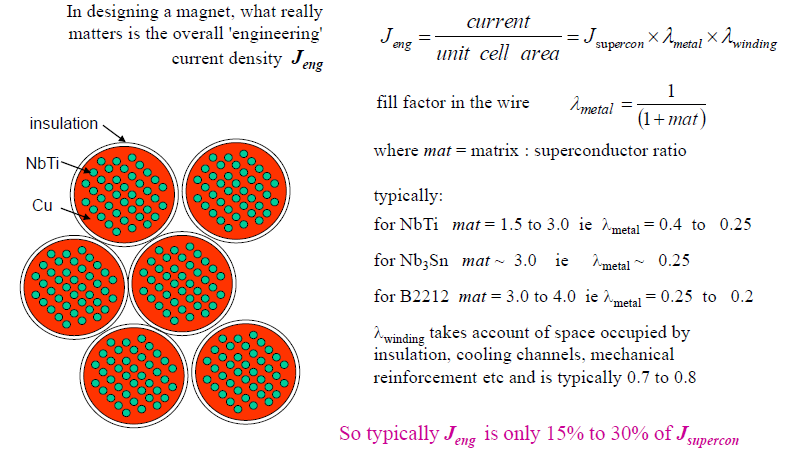 33
Martin Wilson lecture
Magnetic field: ways to create and form them – engineering current density
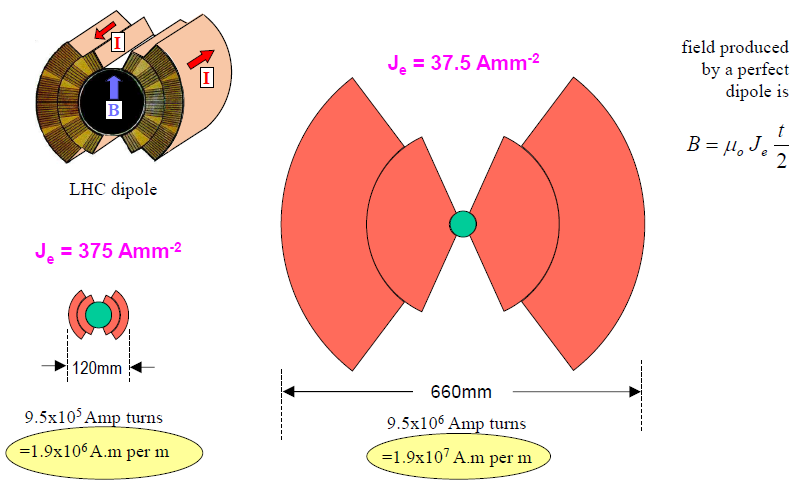 34
Martin Wilson lecture
Magnetic field: ways to create and form them – engineering current density
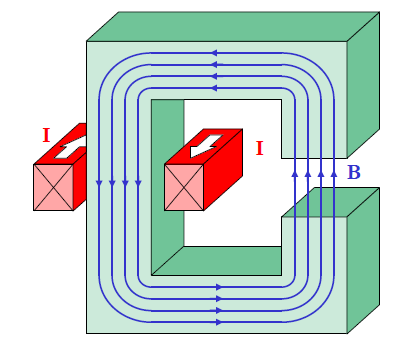 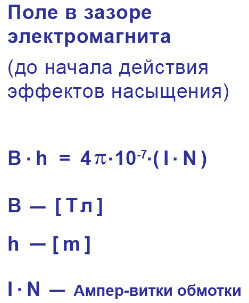 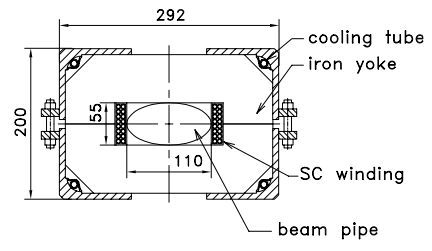 Normal conductors
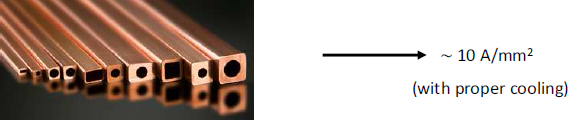 Je ≈ 150  A/mm^2
35
Superconductivity – the last slide
3 kinds of superconductors
- type 1 – useless for sc-magnets production
- type 2 – OK for sc-magnets
- HTS – good for high field and temperature but current density still is a problem in high magnetic field
type 2 and HTS – used for sc-magnets production

all existing sc-accelerators up to date use NbTi

engineering current density is a crucial factor in the magnet design and economy
36
SC-magnets production
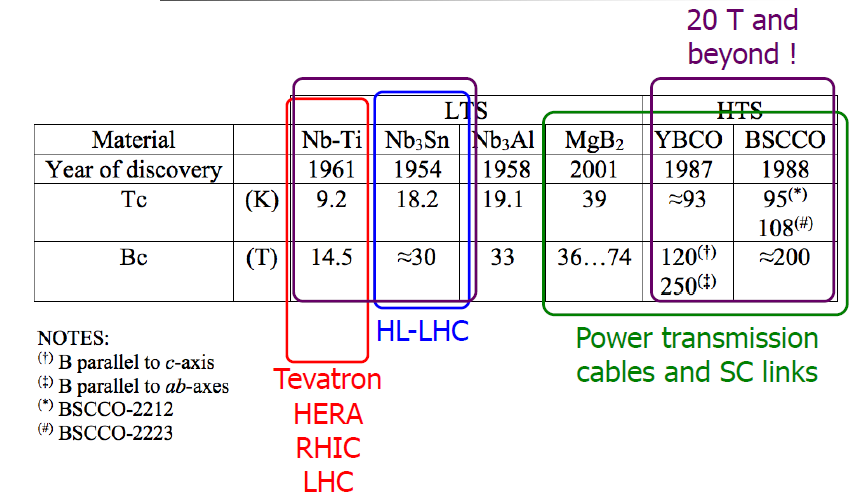 Superconducting
Materials
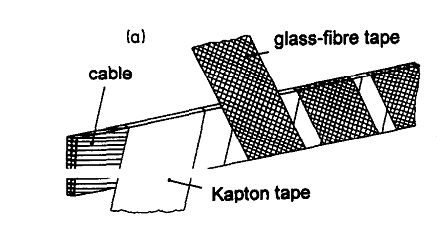 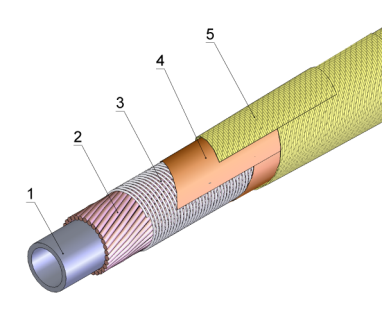 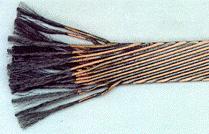 high current wires 
high current tapes
high current cables
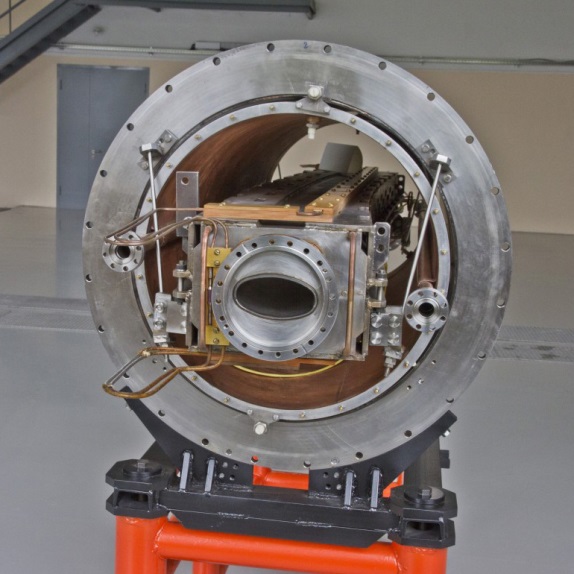 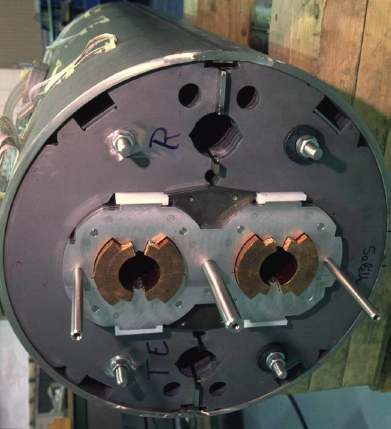 Superconducting
Magnets
37
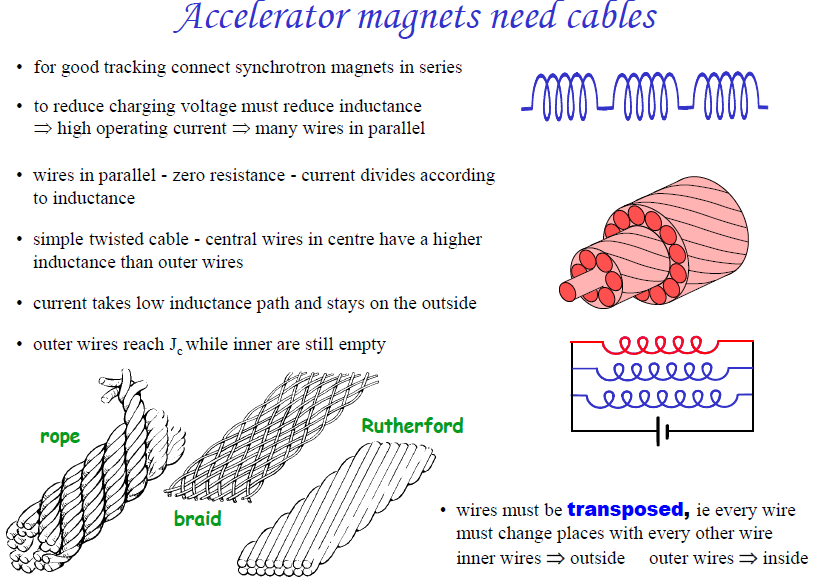 38
SC-magnets production
“Nuclotron” - cable
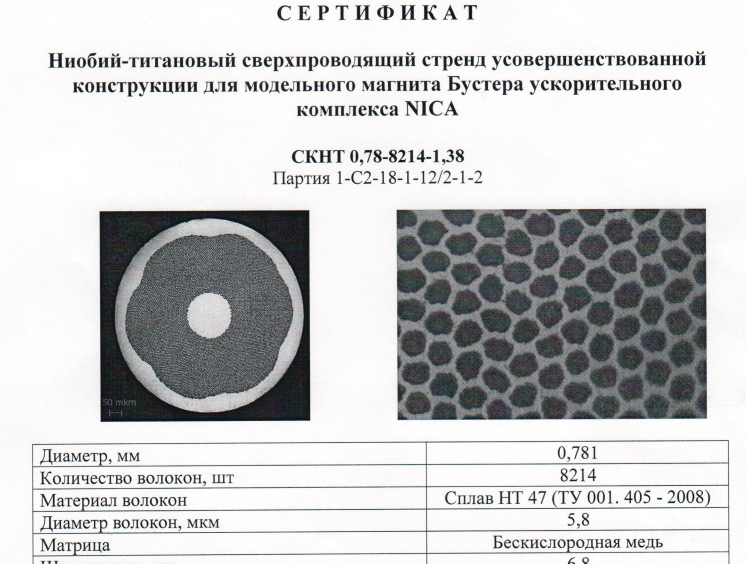 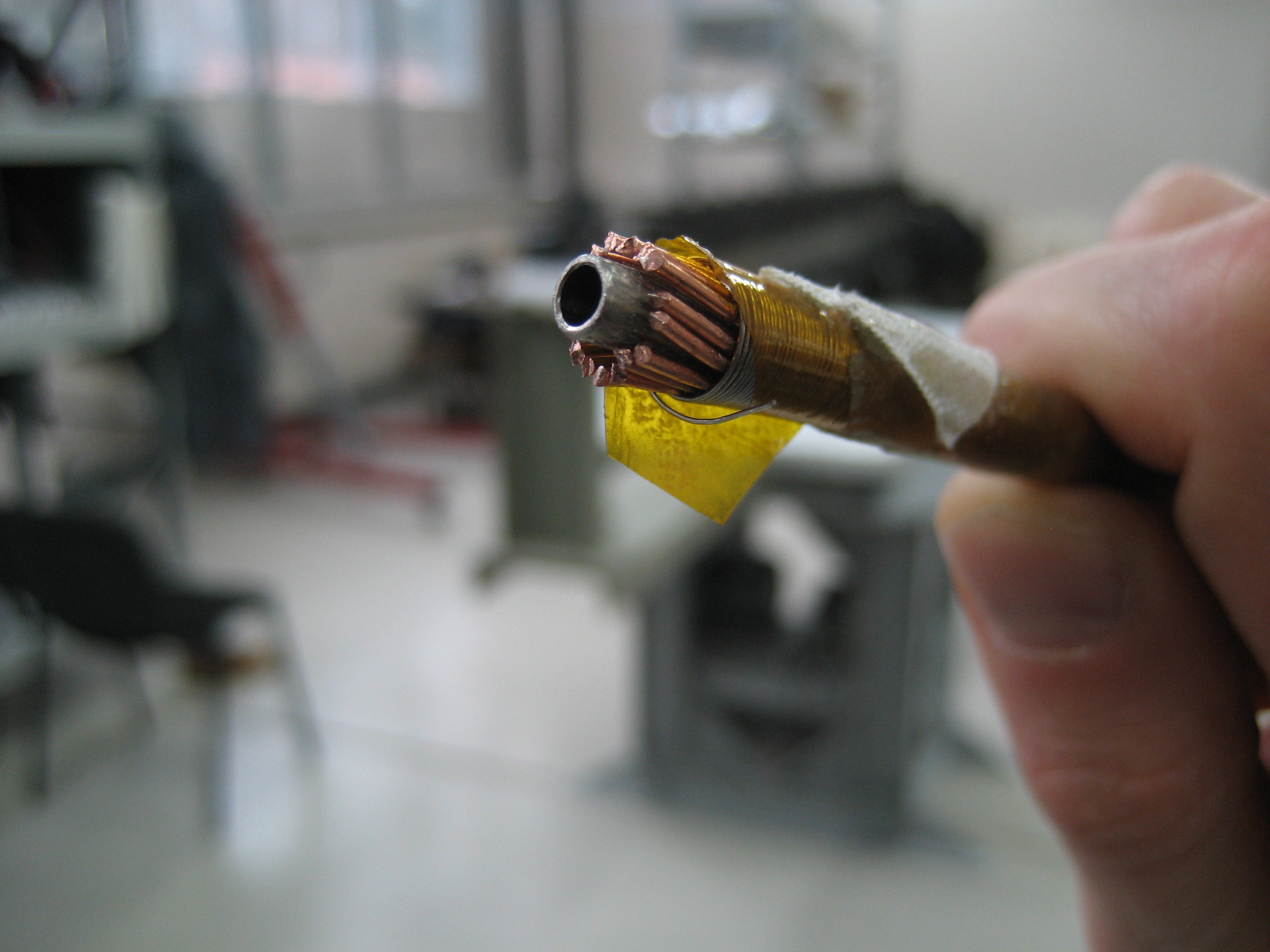 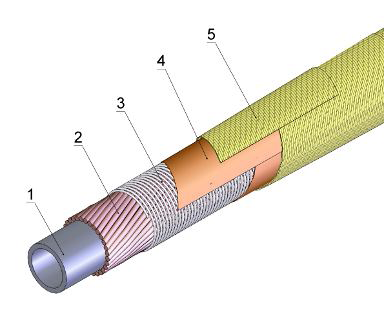 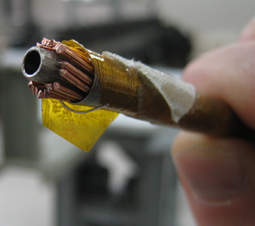 SC-magnets production
LHC-sc-wires (for Rutherford cable)
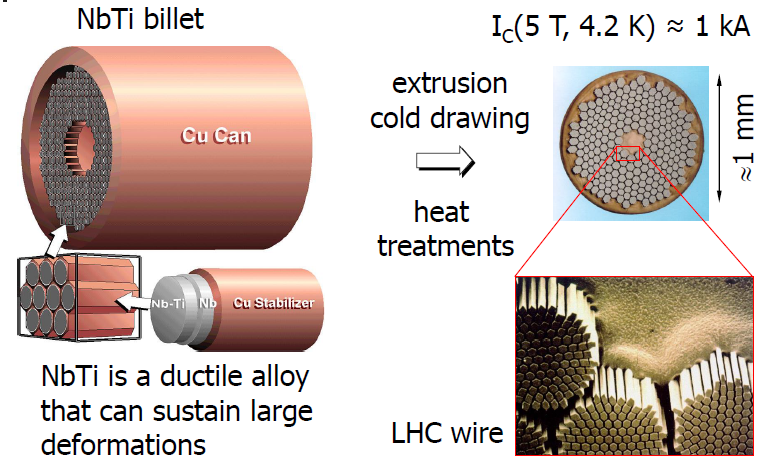 40
SC-magnets production
NbTi----SC-wires production technology
1 Cu lid
2 NbTi billet
3 Cu extrusion can
4 evacuate and seal
5 heat treatment
6 extrude
7 single core rod
8 hexagonal rod
9 stack
10 evacuate and seal
11 pre-heat and extrude
12 multi-core rod
13 cold draw
14 multi-core wire
15 heat treatment
16 twist
17 anneal
18 insulate
19 test
20 dispatch
multifilament wires have good current carrying capability 100-1000A

accelerators sc-magnets require ability to operate with 10kA-100kA currents

Je≈500 A/mm^2
Nuclotron cable
Magnets
Rutherford cable
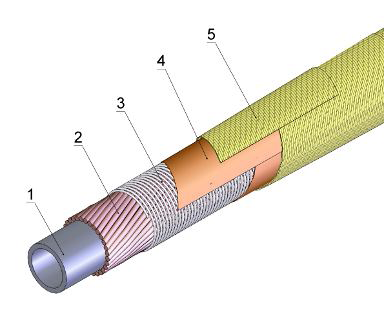 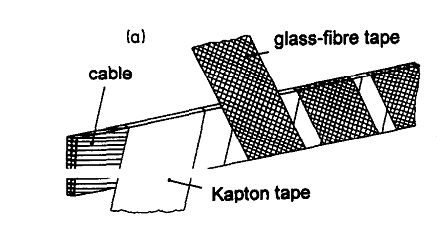 1 – CuNi tube
2 –SC-wire
3 – NICr-wire
4 – Isolation
5- Isolation
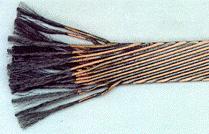 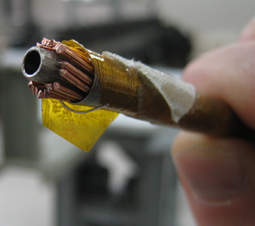 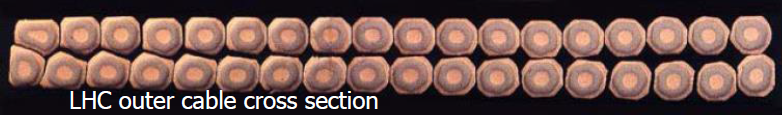 42
production of Rutherford cable
SC-magnets production
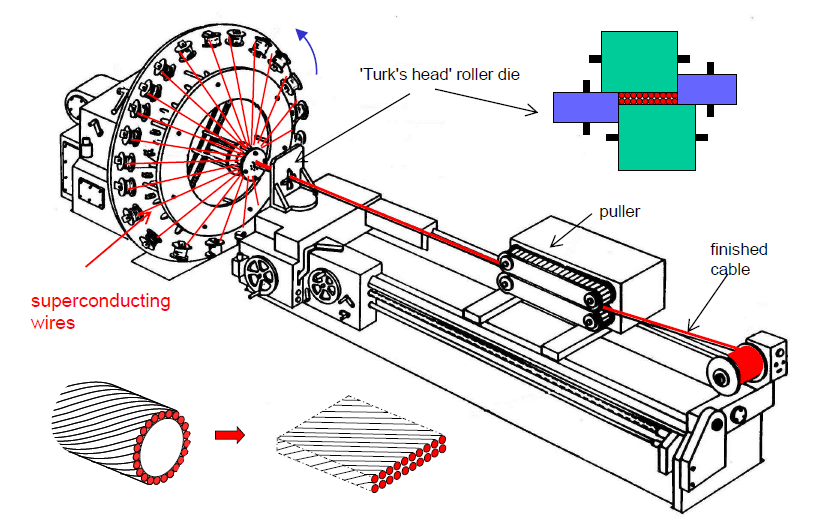 Rutherford cable
43
Rutherford cable machine @ CERN
SC-magnets production
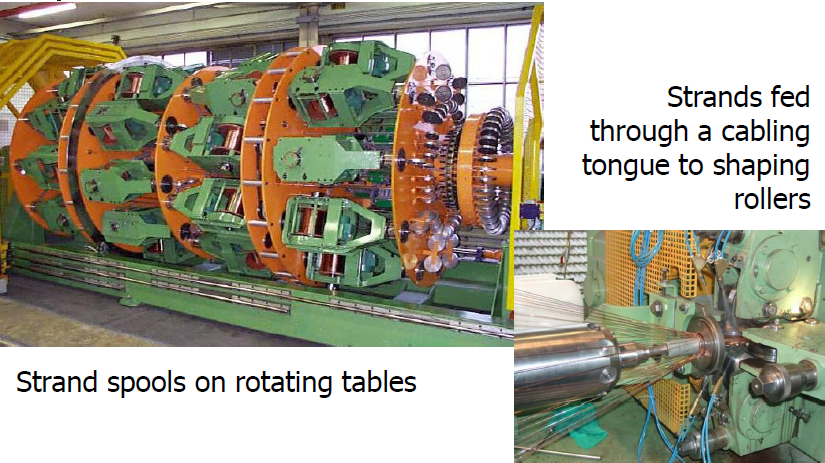 44
winding of LHC dipole
SC-magnets production
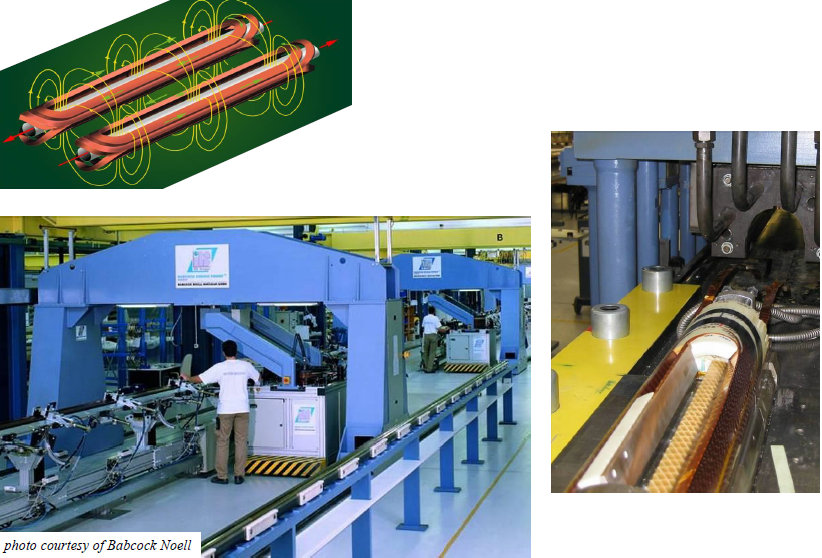 45
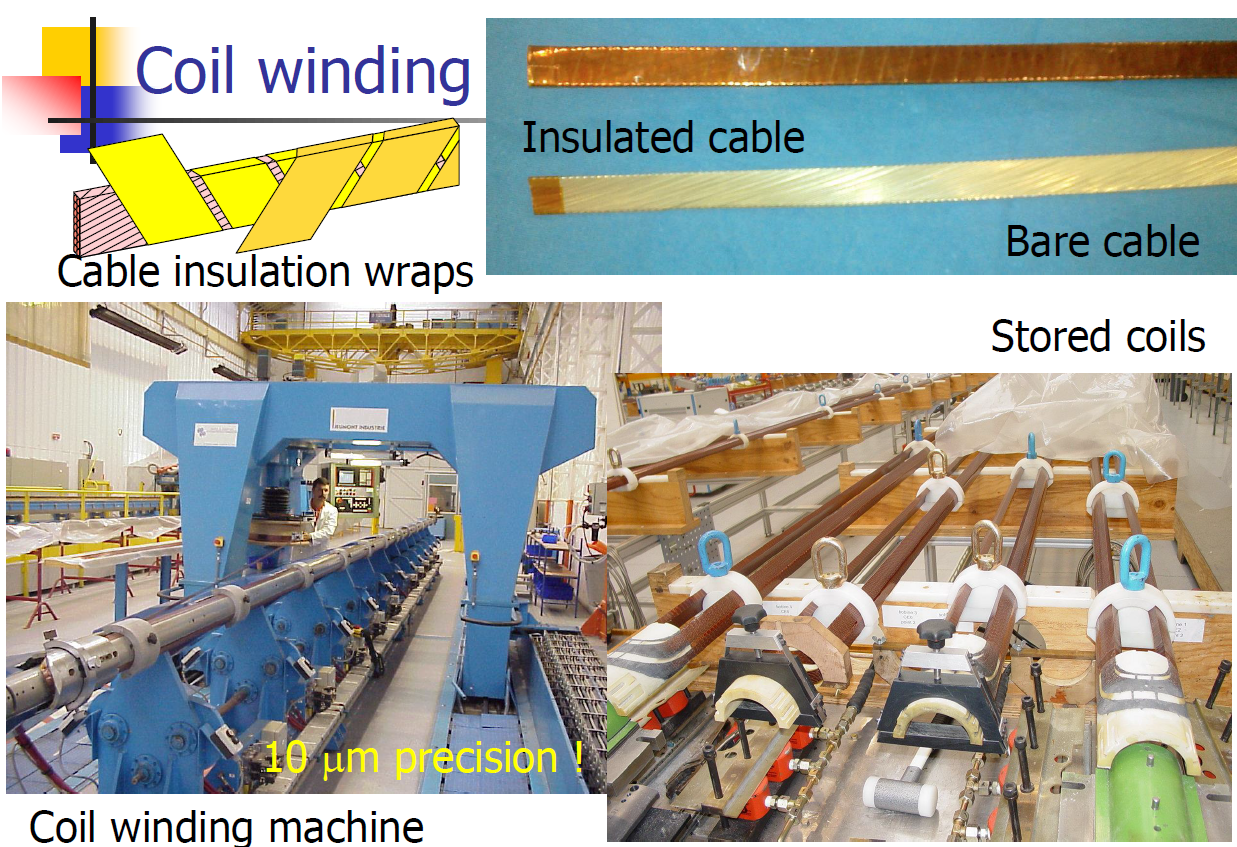 46
adding the iron
SC-magnets production
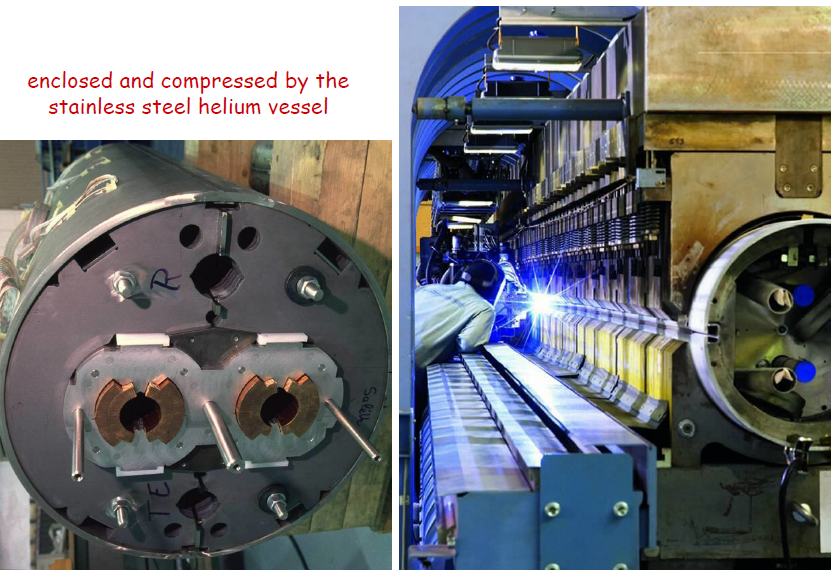 47
Nuclotron- cable machine @ JINR
SC-magnets production
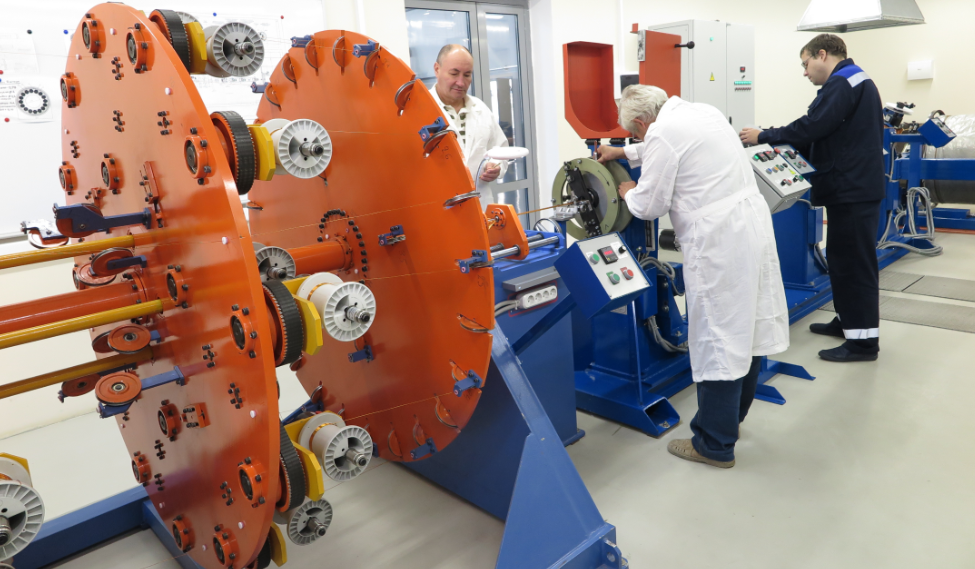 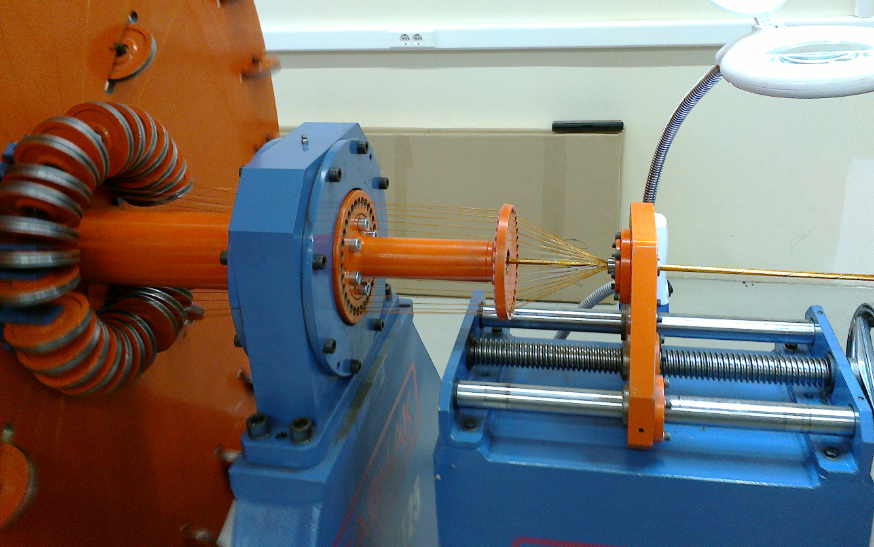 48
cs-coils production for Nuclotron- magnets
SC-magnets production
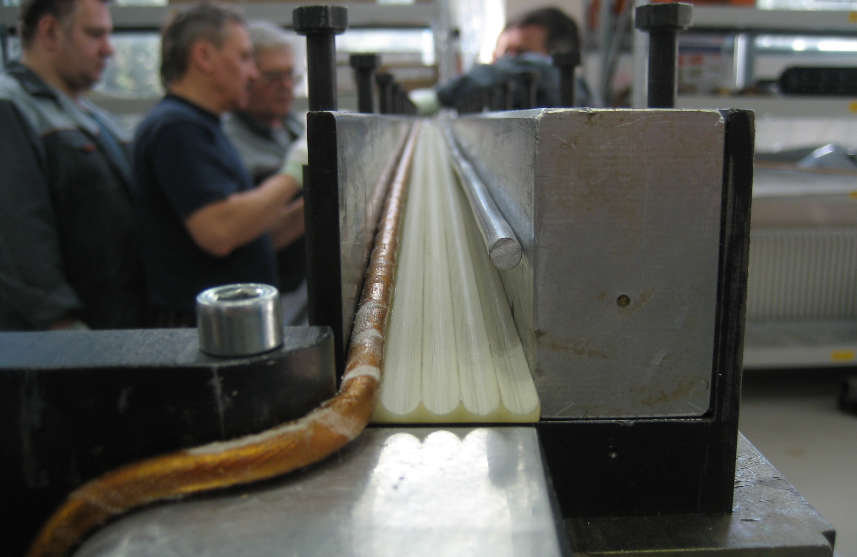 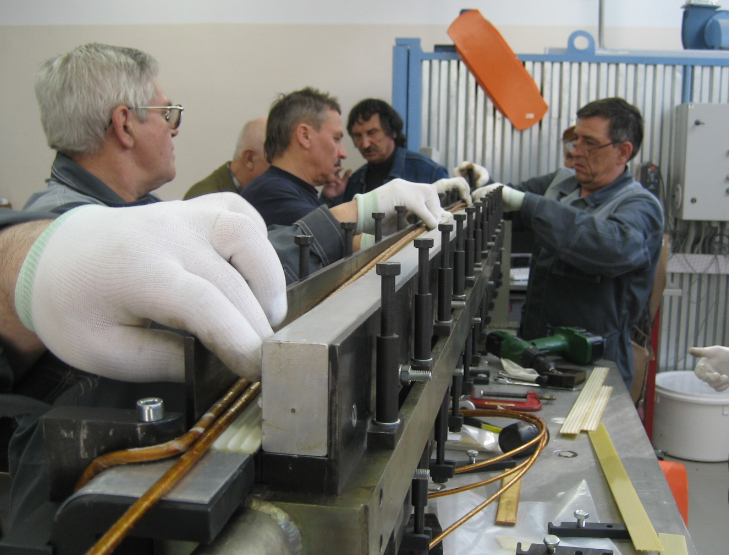 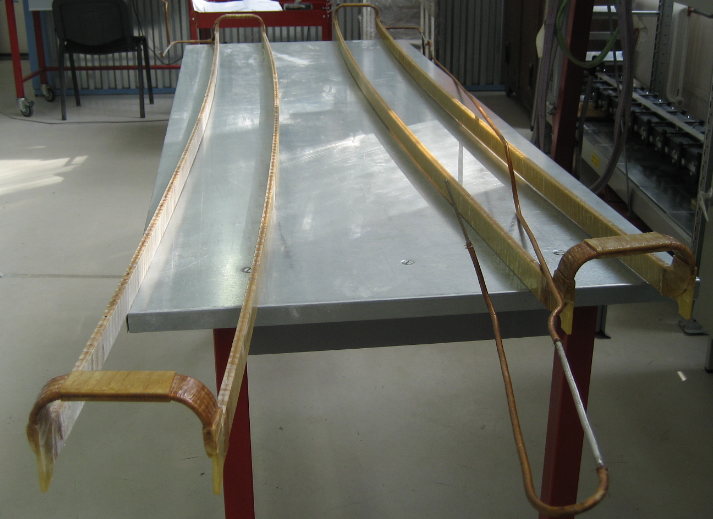 49
super ferric Nuclotron- magnets assembly
SC-magnets production
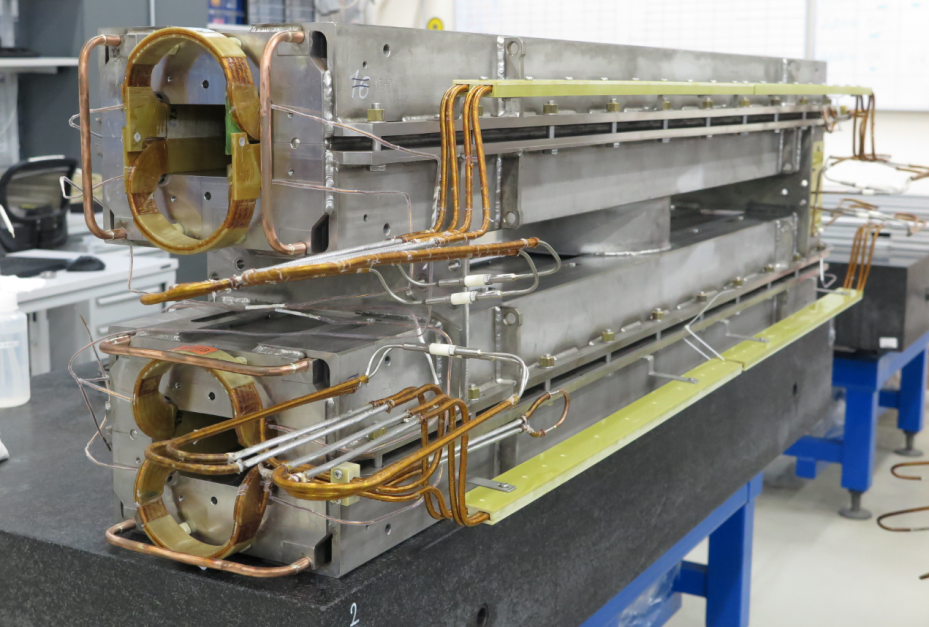 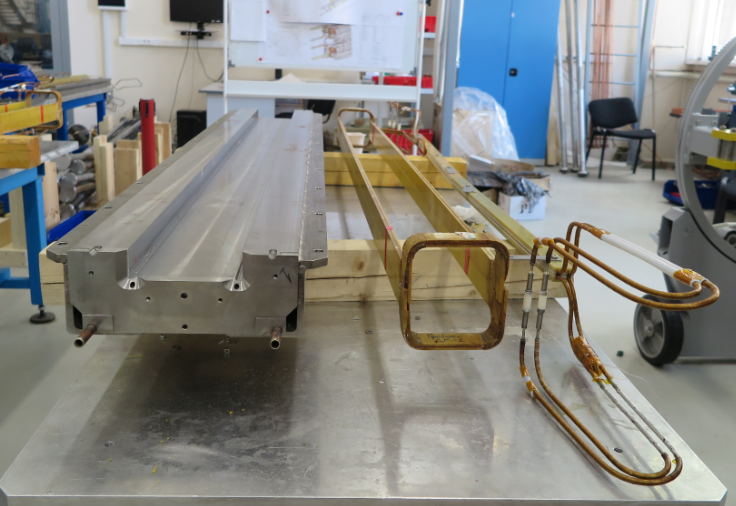 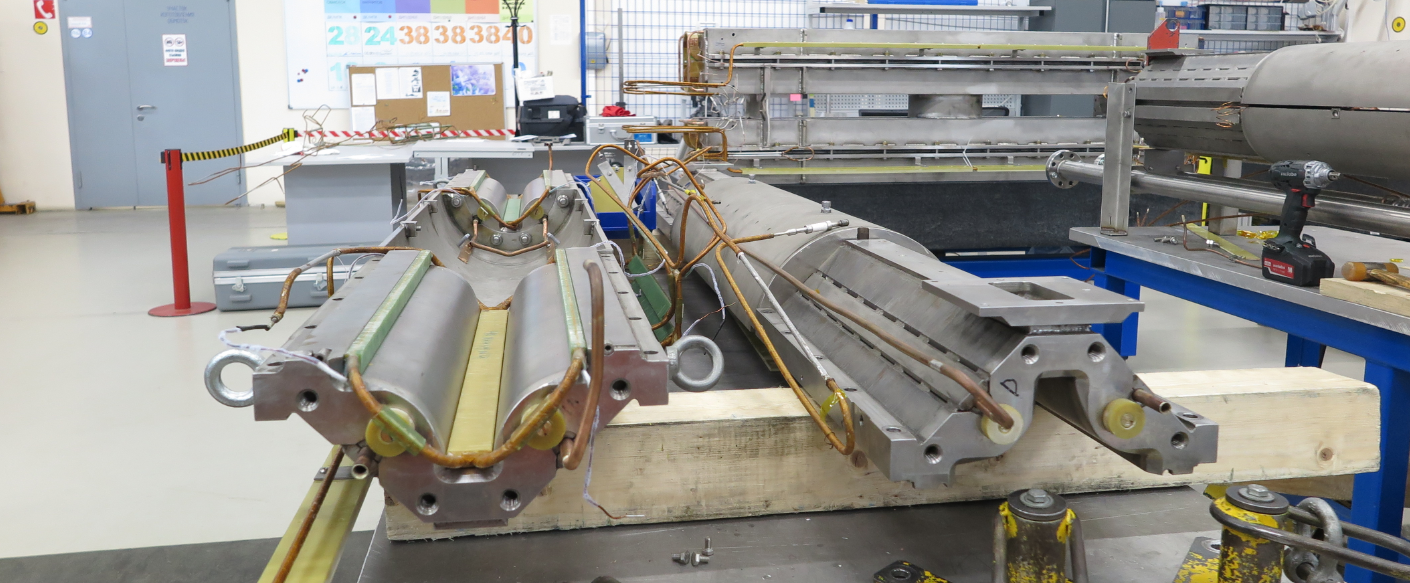 50
quench -
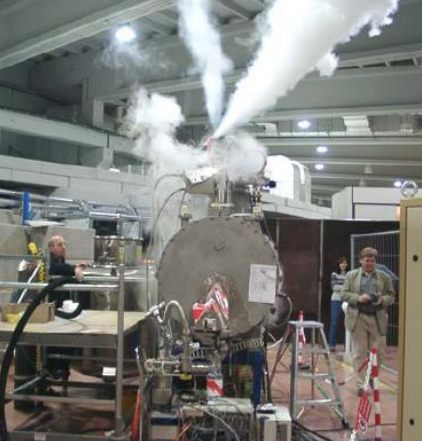 SC-magnets’ physics
sudden, unexpected and unrecoverable transition of superconductor in the device (magnet, bus bar, current lead…) to the normal state.
enforce the convention of the stored energy into heat (mostly)
this can lead to the damage of the device
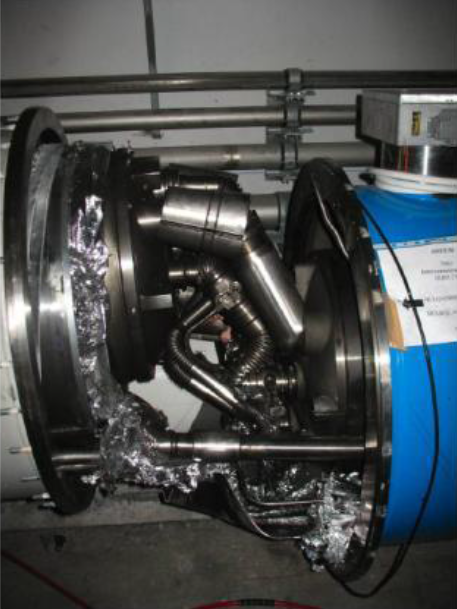 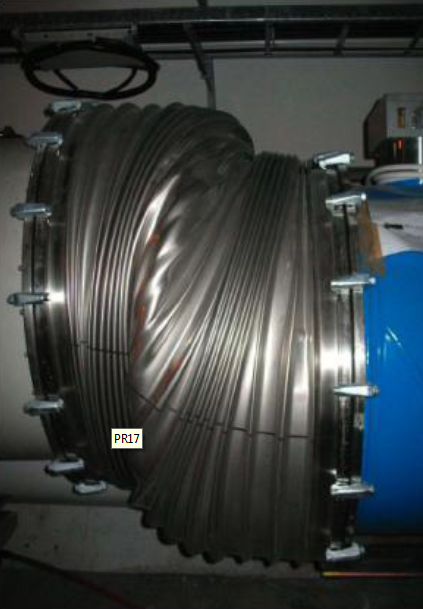 use magnet quench protection system !!!
quench protection – the art of preventing of any damages of  sc-magnet concerned with the phenomena or its serving after the quench occurs
51
SC-magnets’ physics
Critical surface and magnet load line
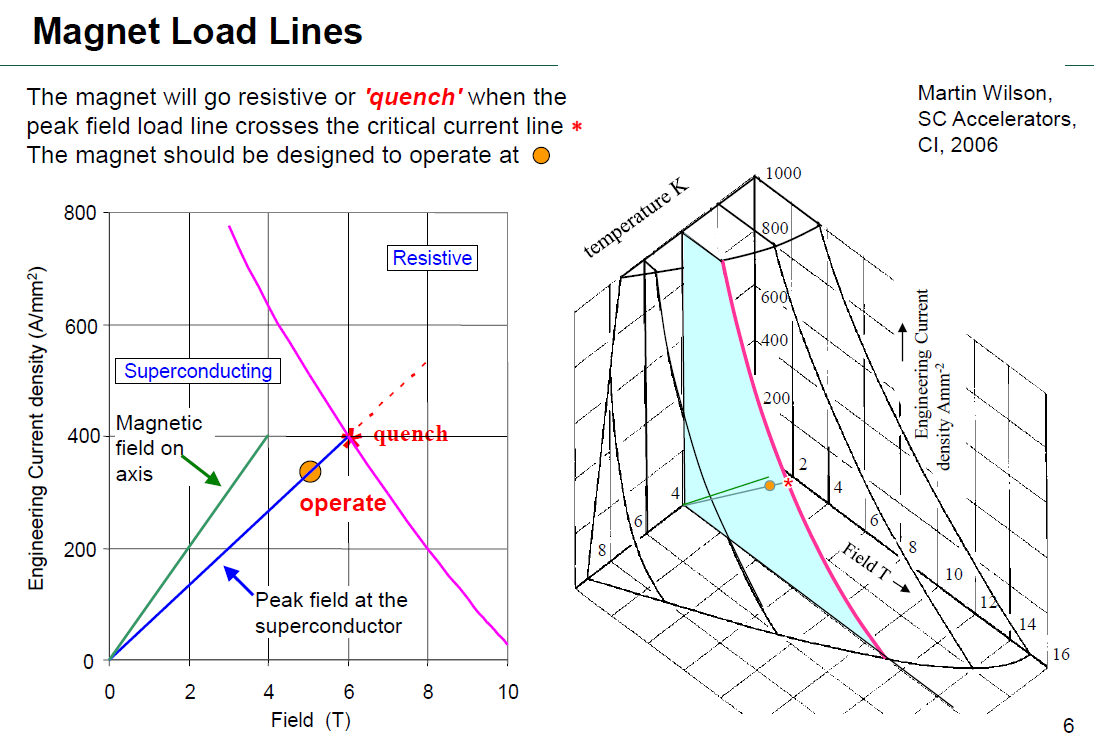 - relates magnet field to its current
52
why do magnets quench ?
SC-magnets’ physics
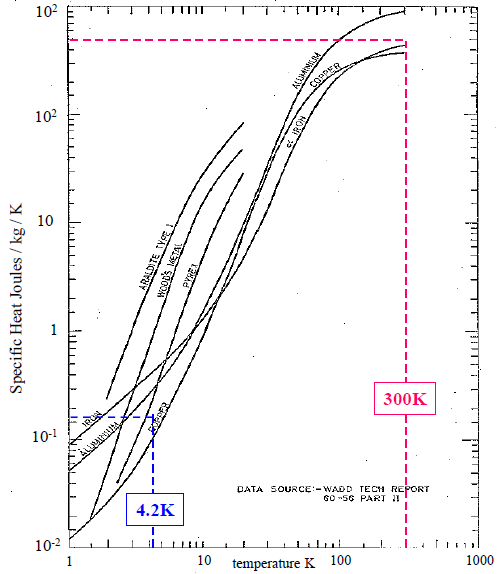 Internal to the magnet:
wire movement, resin cracking, shearing on coil windings 

accidents, helium leaks in cooling tubes, leaks in vacuum parts
External to the magnet:
radiation, damaged cryo-supply-lines, sensors, valves, flow meters, earth-quake
Specific heat of the all substances falls with temperature 
(~2000 times less @ 4.5 K than @ room temperature)

smallest energy release can rise superconductor temperature above the critical surface

conductors of the magnets are stressed by magnetic forces – sometimes they move suddenly under this force – and mechanical stress come out

this movement => frictional heating

for NbTi 10μm motion can raise local temp. to 7.5 K
53
Amount of energy released
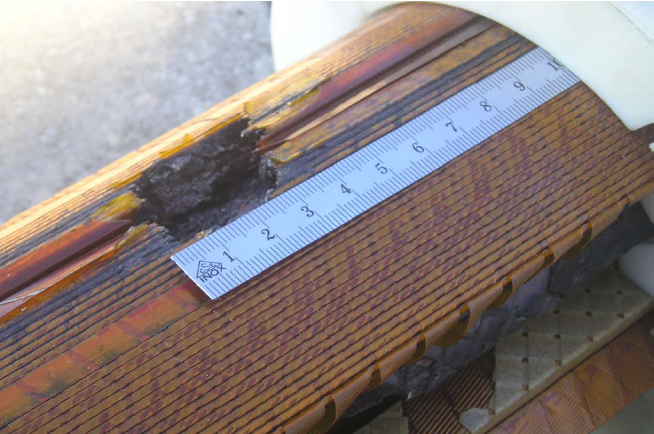 54
SC-magnets’ physics
Degraded performance and “training” of the magnets
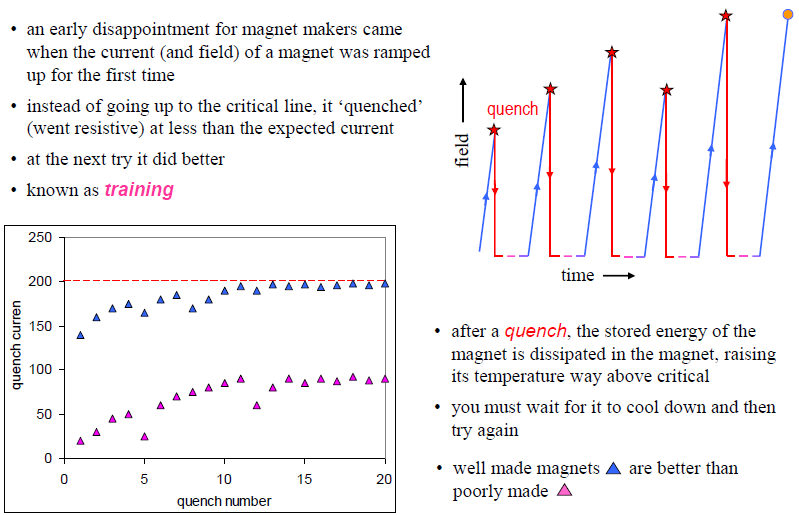 55
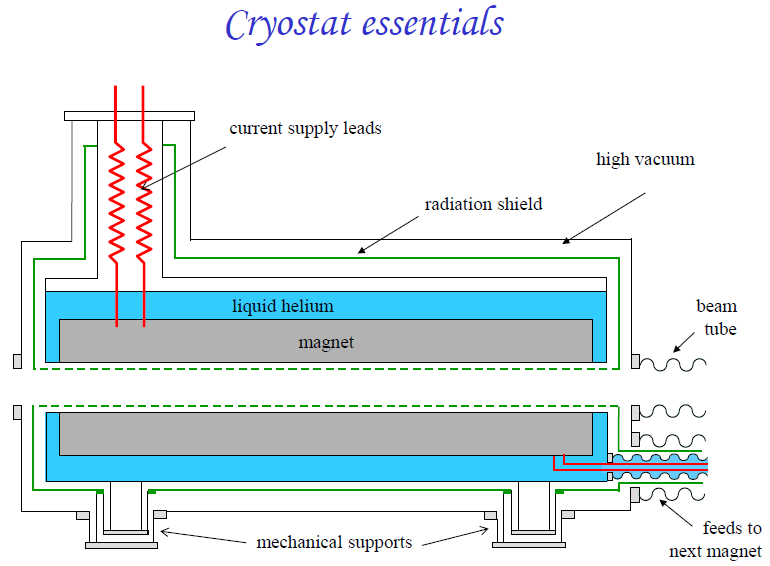 56
Magnet stability and quench
Approach Jc(T, B, …)
Transition to normal state and Joule heat generation in current sharing
heat generation > 
heat removal
no
yes
Stable operating condition
Quench
External perturbation:
	flux jump
	conductor motions
	insulation cracks
	AC loss
	heat leaks
	nuclear
	…
Stable operating condition
Heat balance
Perturbation spectrum
stability analysis 
and design
Perturbation overview
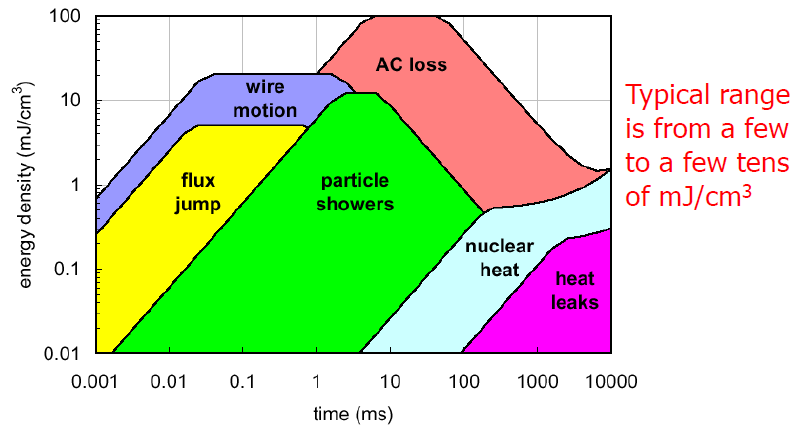 58
SC-magnets
choose of operation parameters
typical NbTi
Jc
3000 A/mm2
4.2 K
5 T
9 K
14.5 T
T
B
J
operating plane
Jc
Bmax
Margin in critical current
Jop
Margin along the loadline
B
Bop
Bc
J
Tcs
Margin in temperature
Jop
Jop/JC ≈ 0.5
Bop/Bmax ≈ 0.8 
Tcs-Top ≈ 1…2 K
Top
Tc
T
SC-magnets
examples
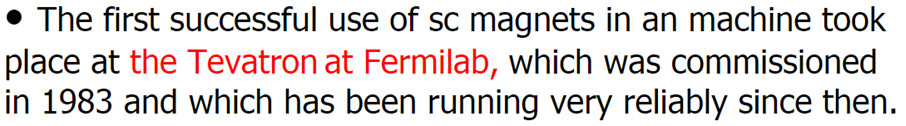 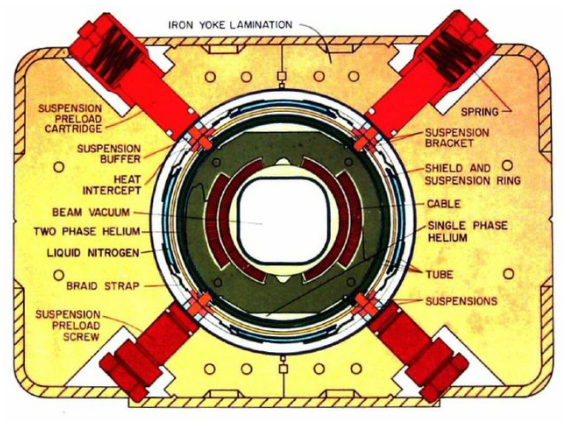 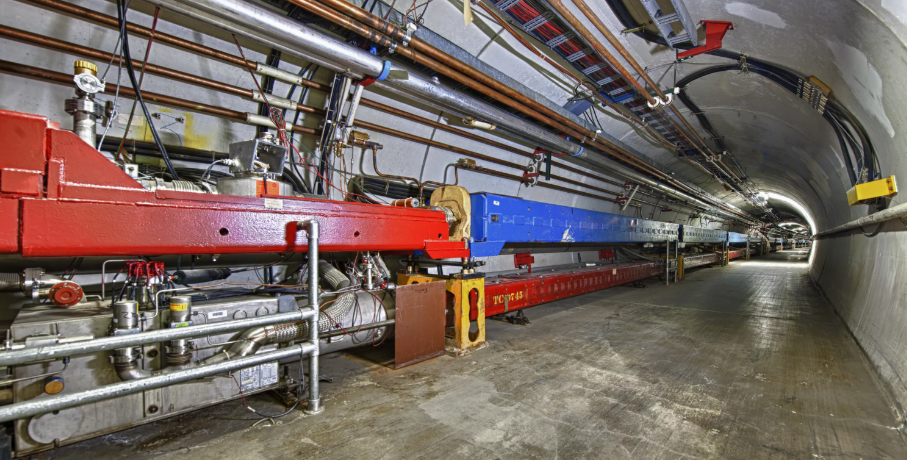 60
RHIC
SC-magnets
examples
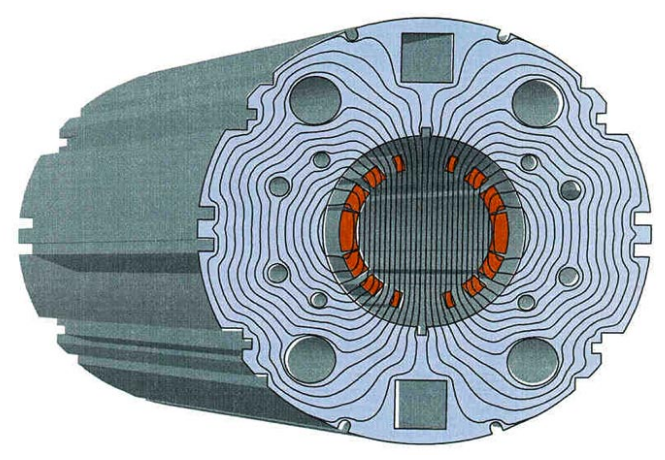 3.45 T
NbTi Rutherford cable
a single-layer coil
cold iron as both yoke and collar. 
forced-flow helium @ 4.6K 
The arc dipoles have 8cm aperture and 9.7m length
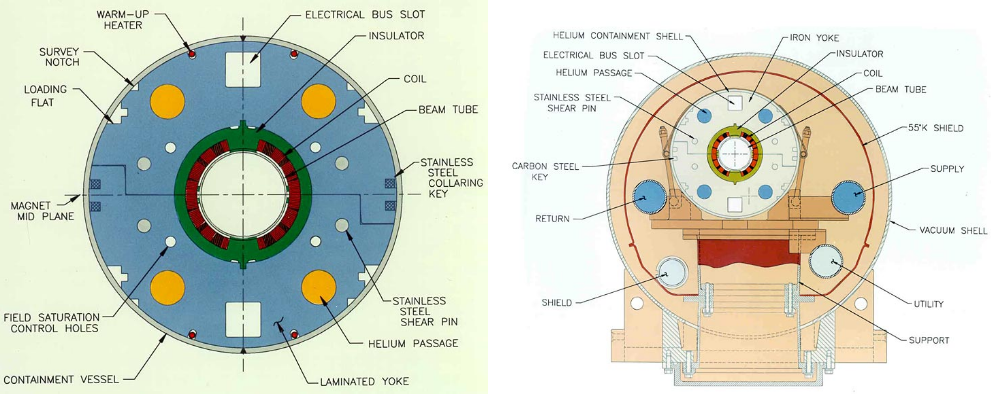 61
SC-cable
Developed at 1980-th…
“Nuclotron”-cable
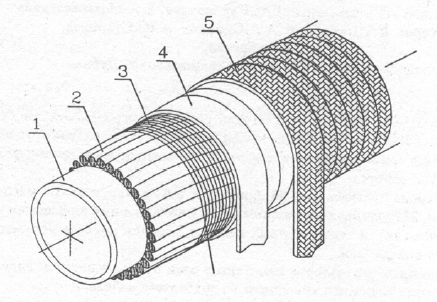 SC-magnets for synchrotrons
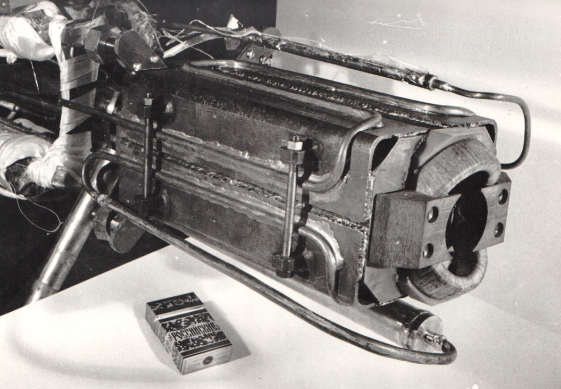 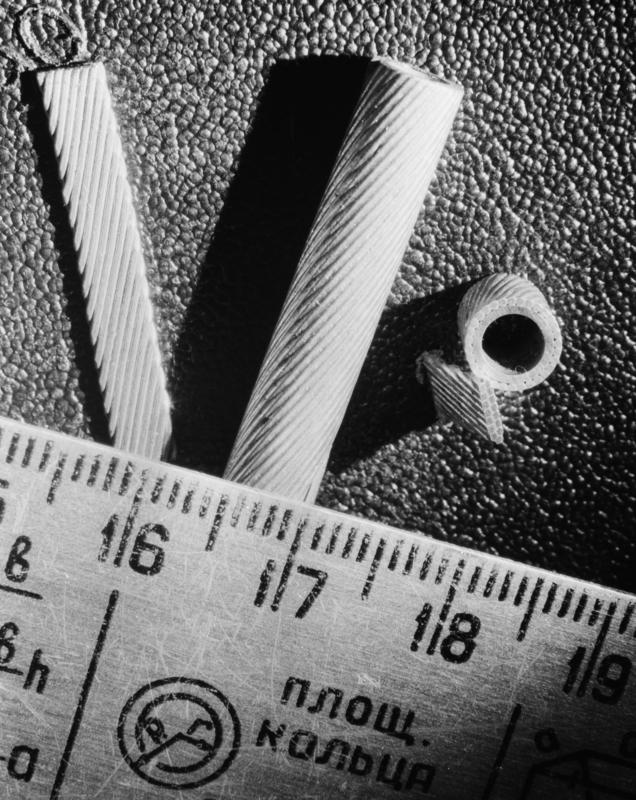 “Nuclotron”- magnets
Nuclotron technology
Thermal shield
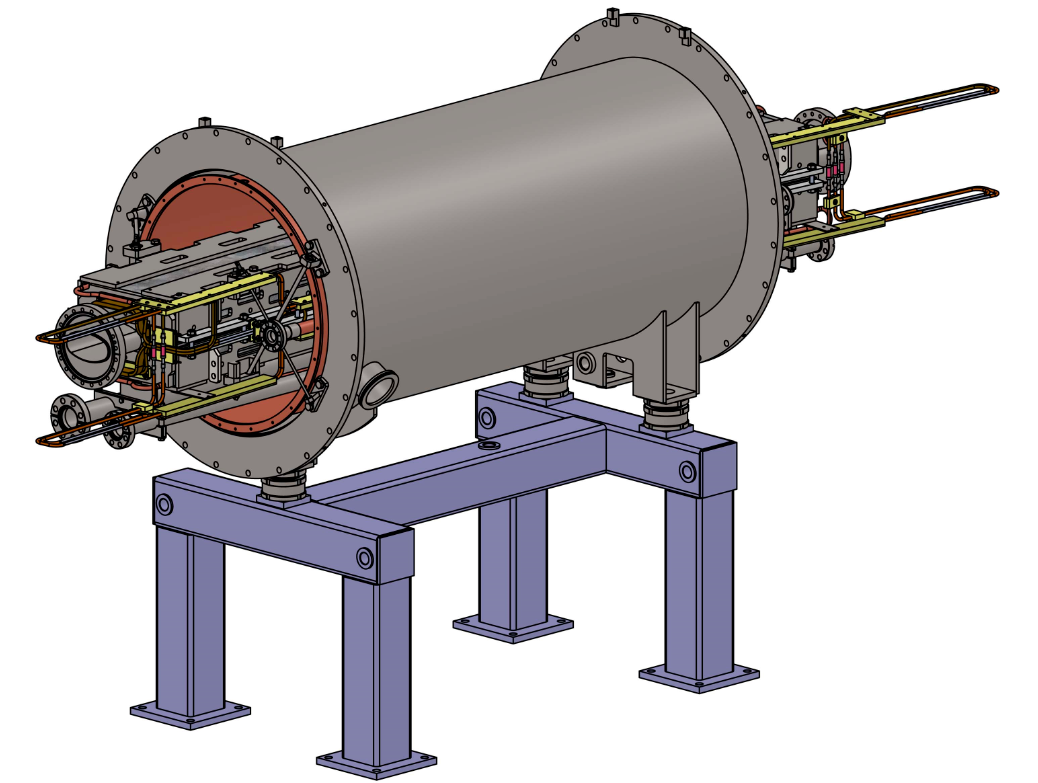 Iron Yoke
Beam Pipe
Vacuum shell
Current: 
~10 000 А
SC coil
Support
4.2 K
63
Cooled by LHe
First Superconducting heavy ion accelerator
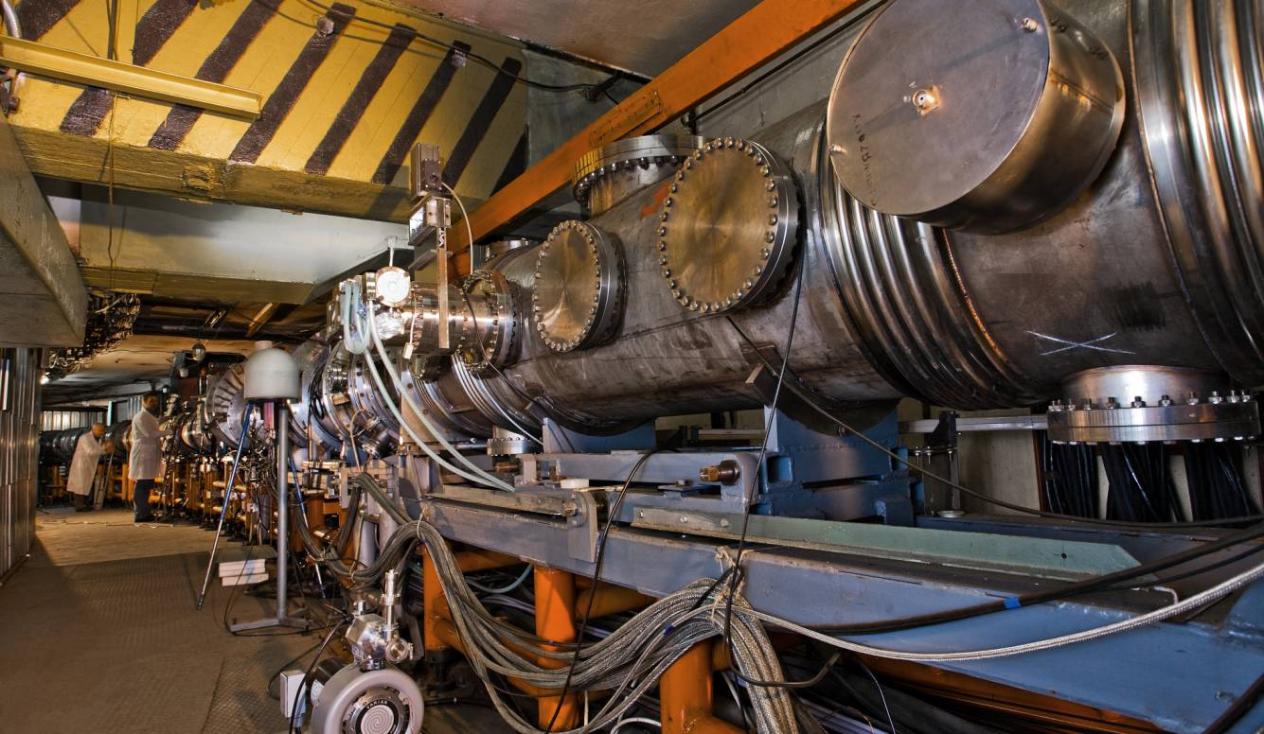 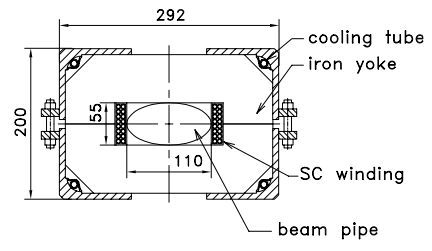 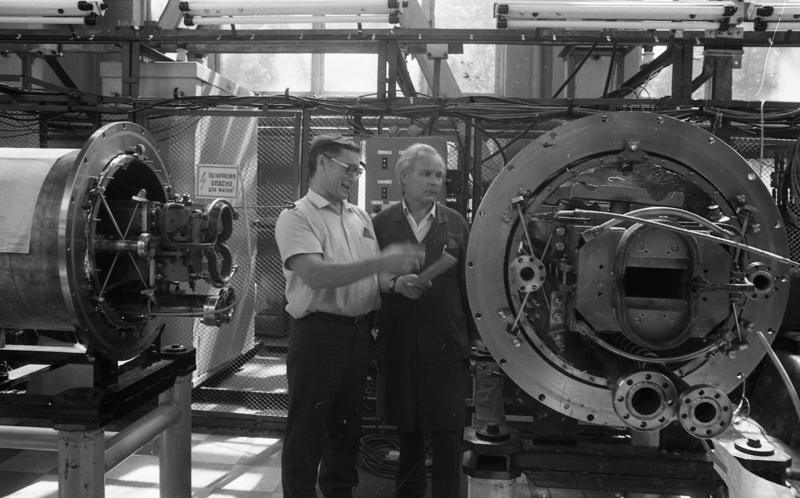 Nuclotron – Superconducting Synchrotron
operation since 1993
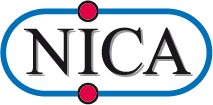 Thank you
64
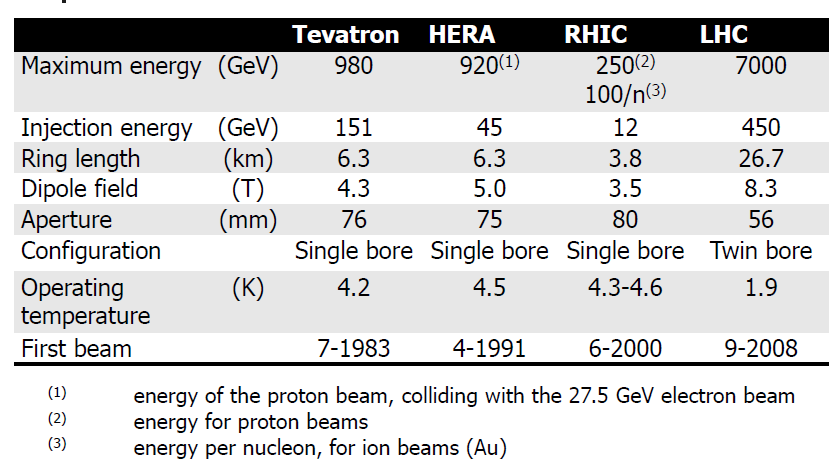 65
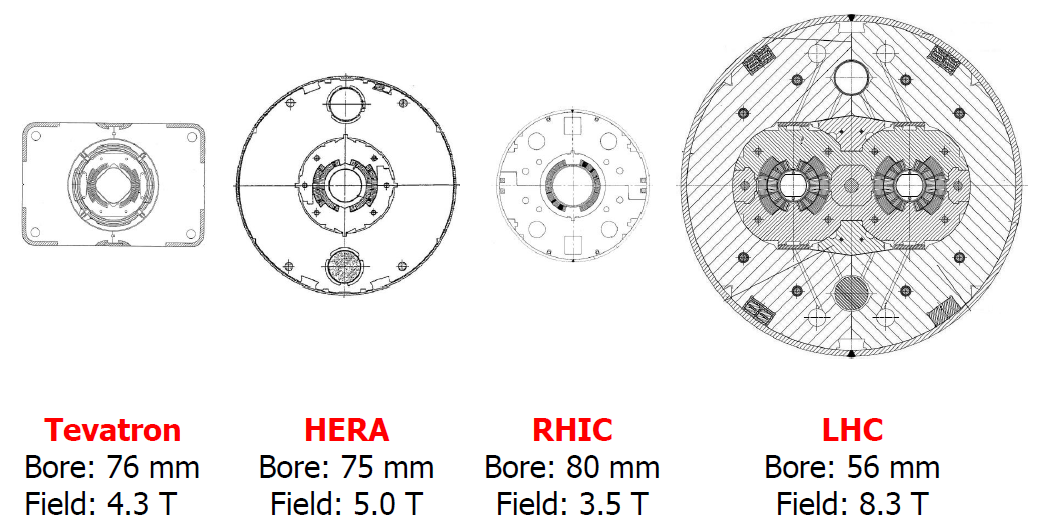 66
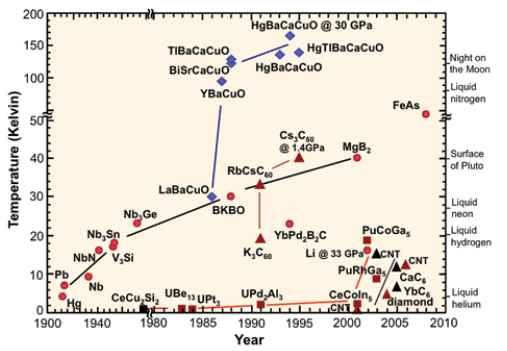 67
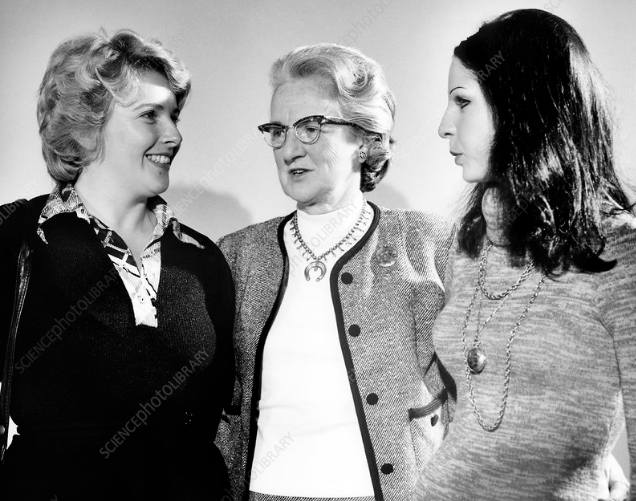 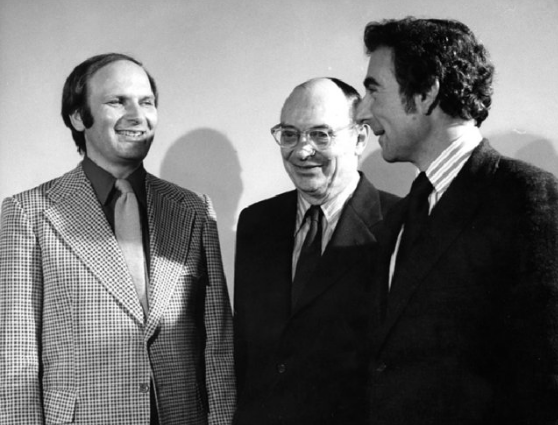 68
Case Study___task_1
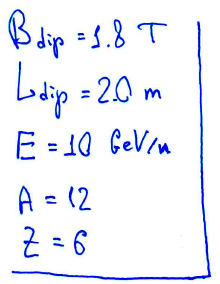 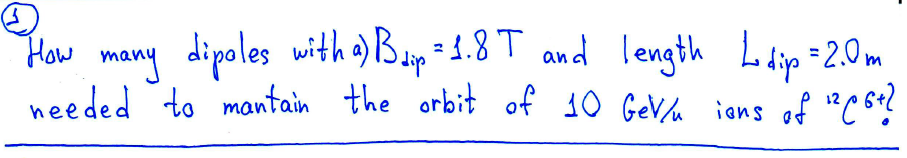 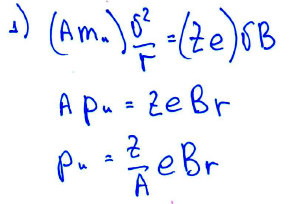 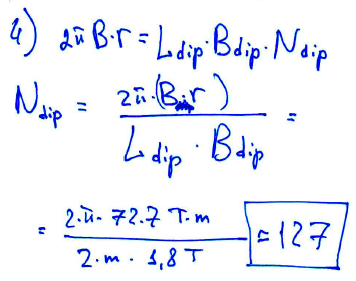 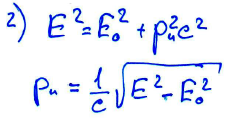 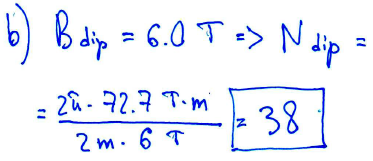 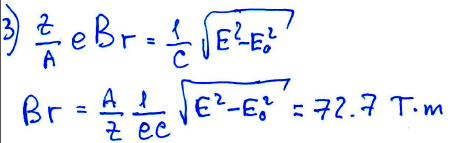 69
Case Study___task_2
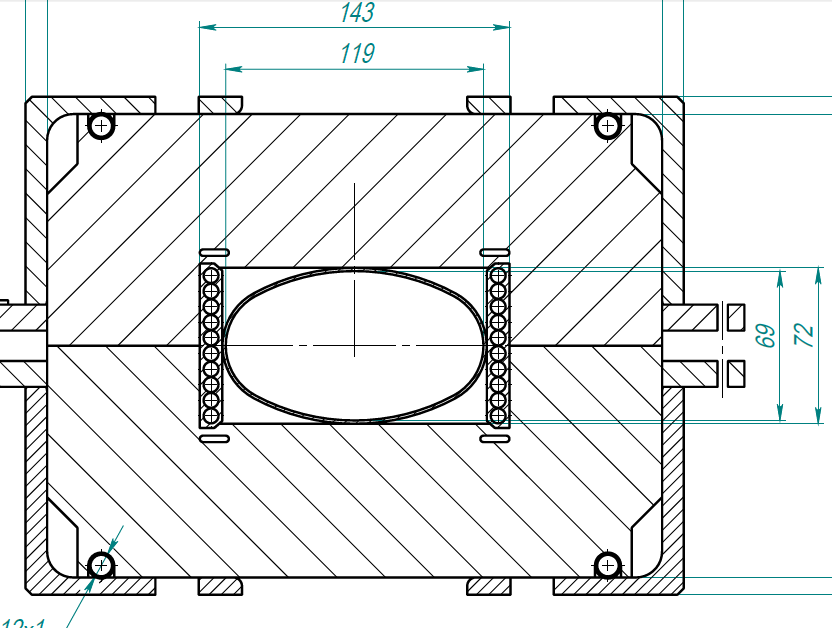 What is the engineering current density  Je of the NICA collider dipole magnet ?
Exclude not necessary data…
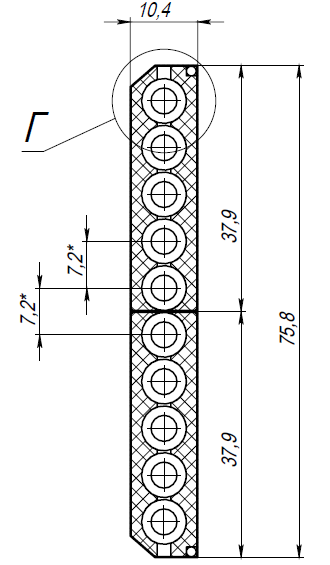 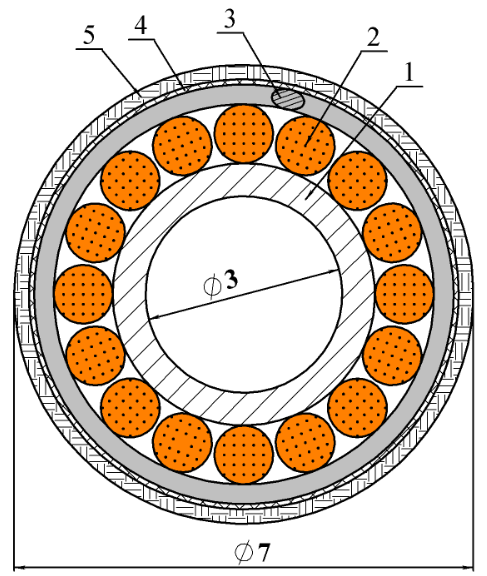 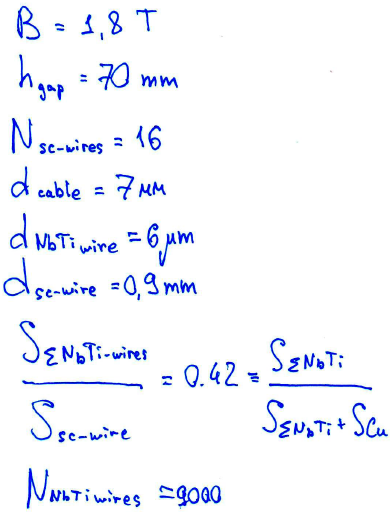 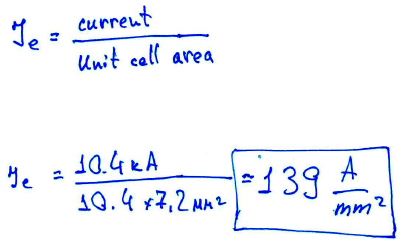 70
Case Study___task_3
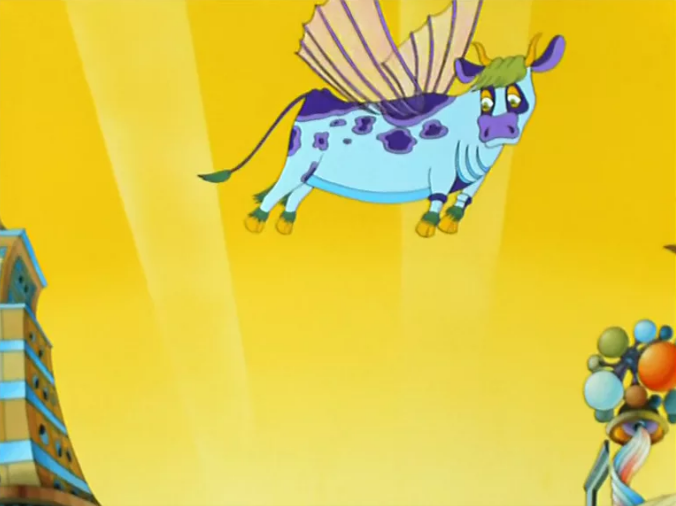 What altitude must take hovering in place flying-cow (500kg) to have the same energy as stored in NICA collider magnet with magnetic field 1.8 T ?

aperture height = 70mm
N-coil-turns = 10
magnet inductance = 450 μH
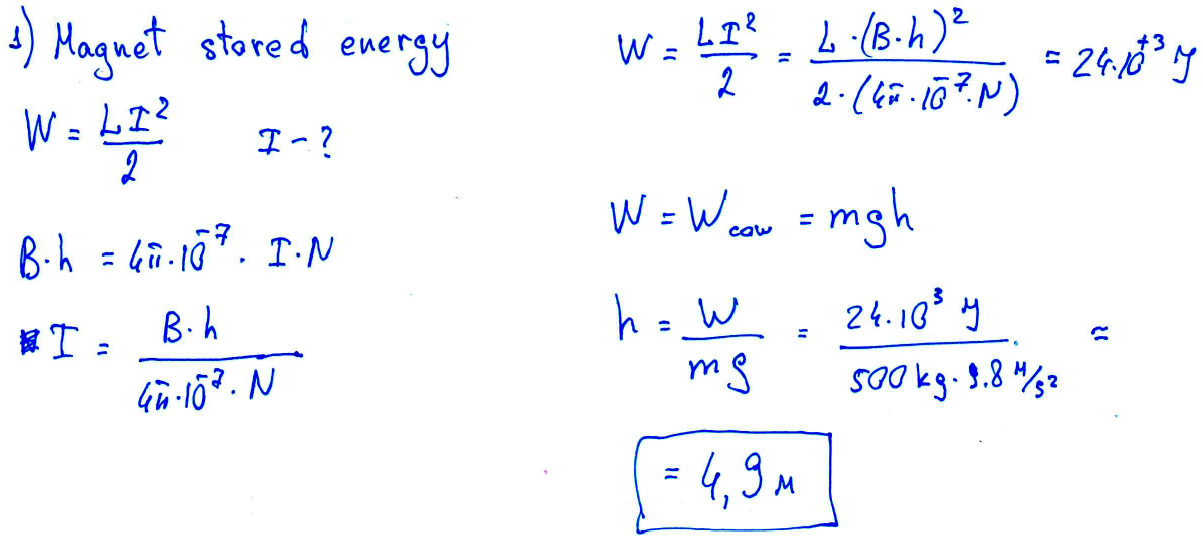 71
Сверхпроводящие провода и кабели, технология их изготовления
Ic/I0  в зависимости от dB/dt для двух типов кабелей, применяемых в обмотках магнитов для синхротронов.
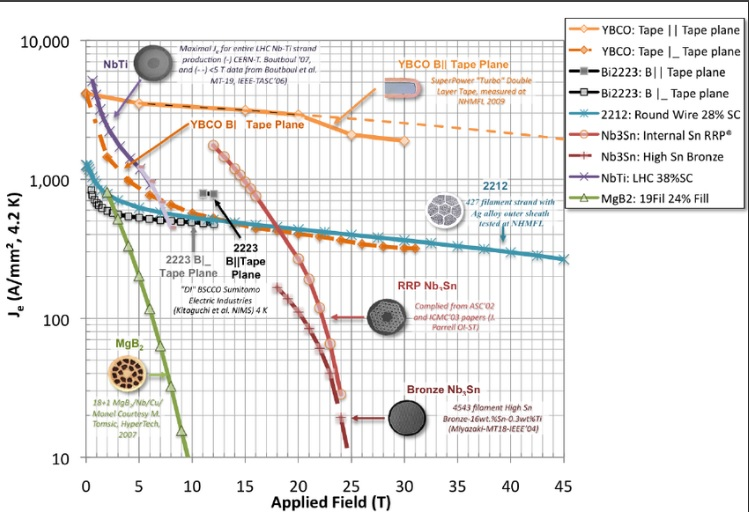 Engineering critical current density versus magnetic field for low temperature superconductor wires, high temperature superconductor wires and tapes and MgB 2 wires.
73
Superconductivity – critical surface
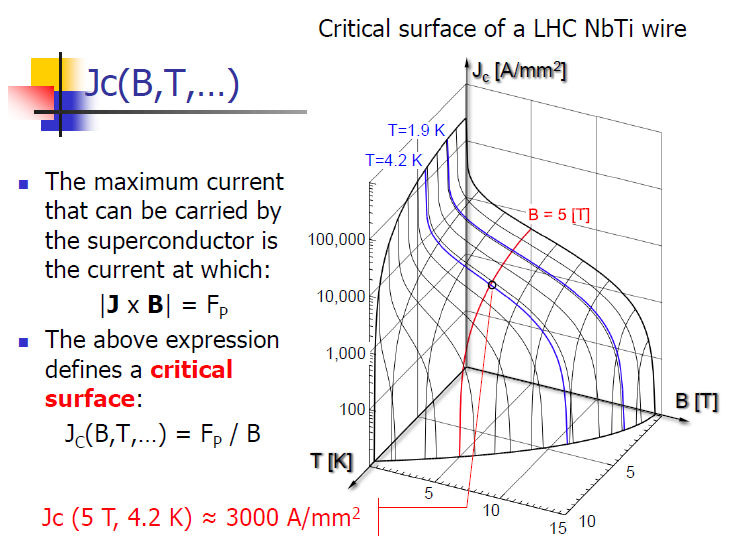 74
Luca Bottura lecture
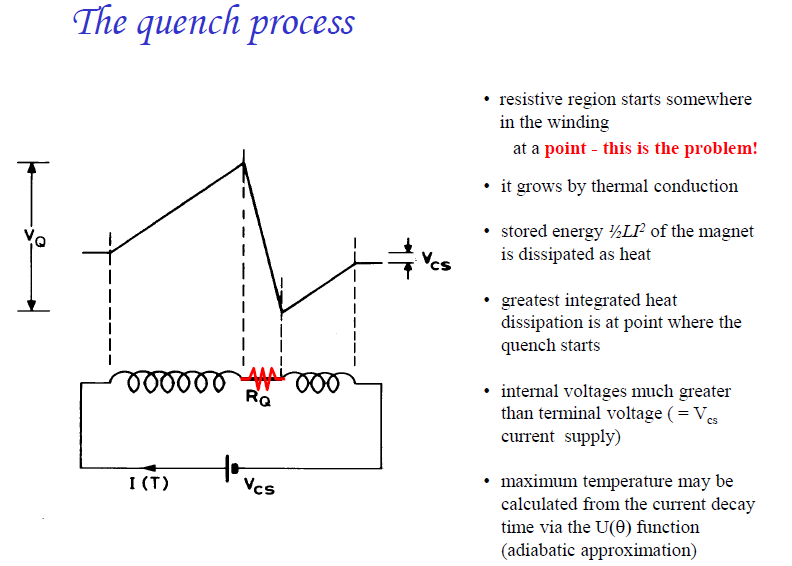 75
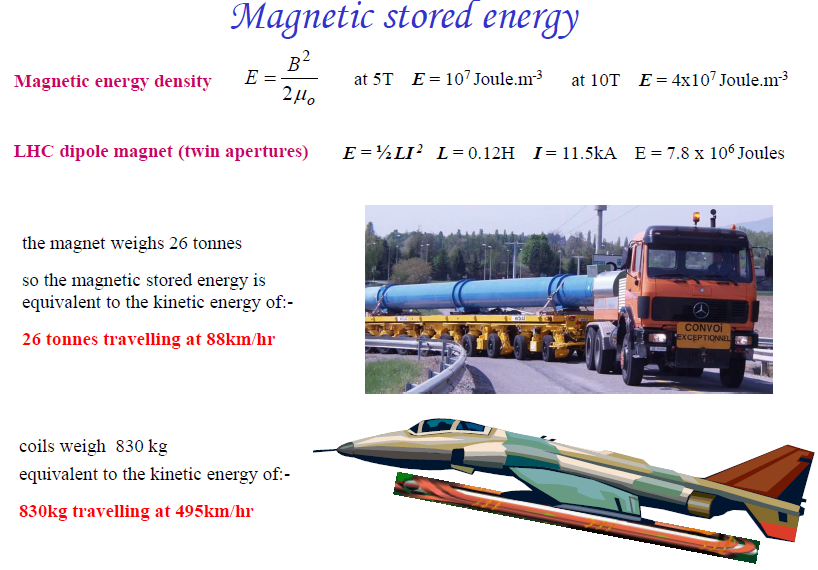 76
Superconducting magnets
1980’s
1990’s
2000’s
2010’s
2020’s ?
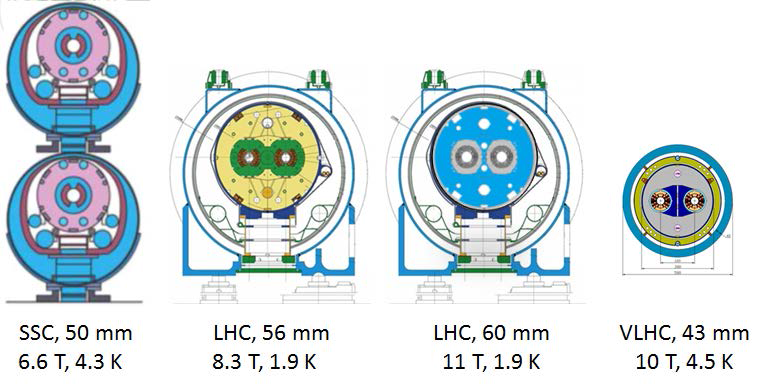 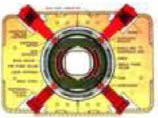 Tev,76 mm 
4.5T,4.2K
Maximum energy and 70% of price are determined by the magnets
77
SC-magnets
examples
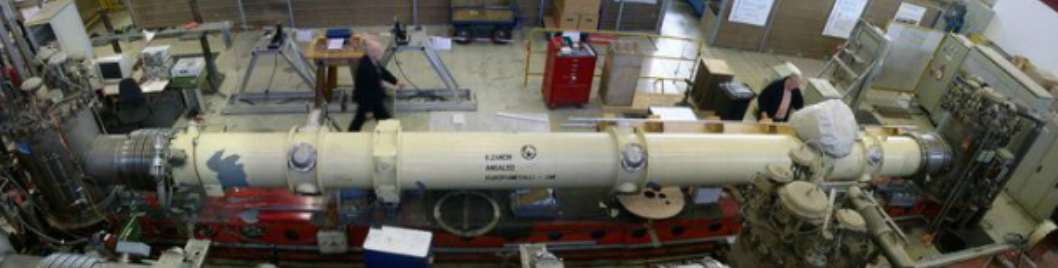 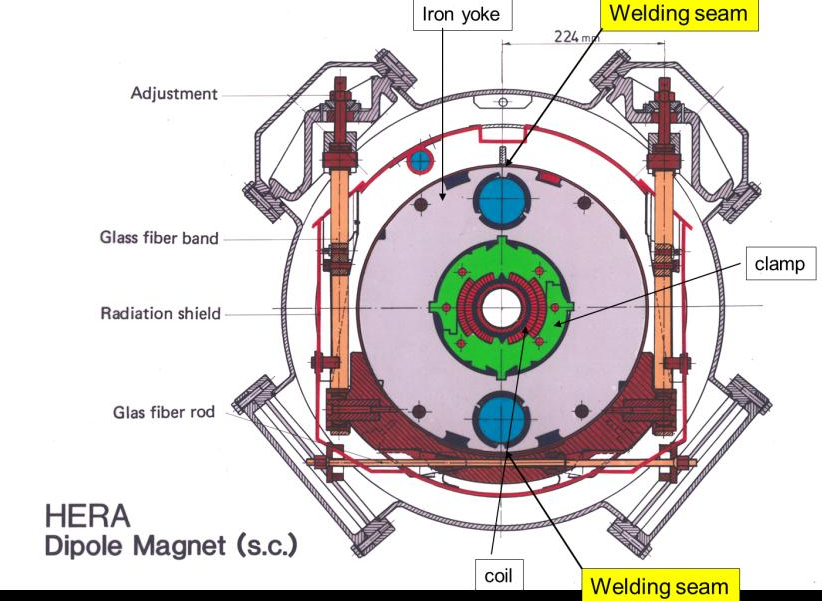 78